2024. április 16-18.Önképzőköri kirándulás Veszprém –  Pannonhalma – TataMajk - Székesfehérvár
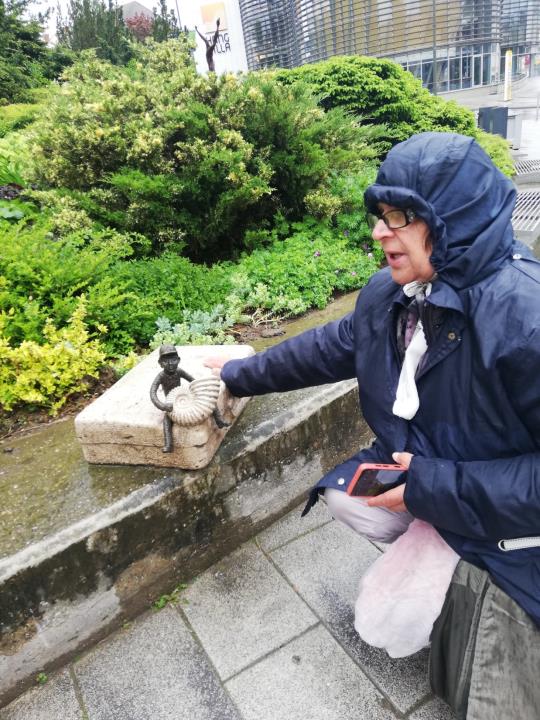 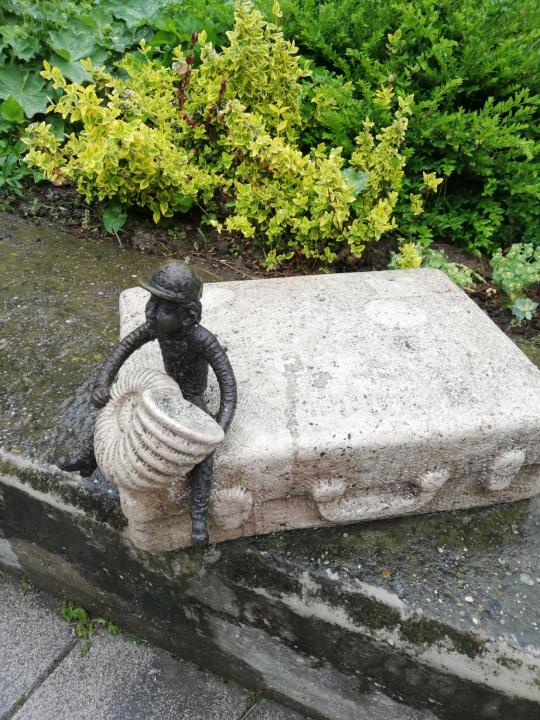 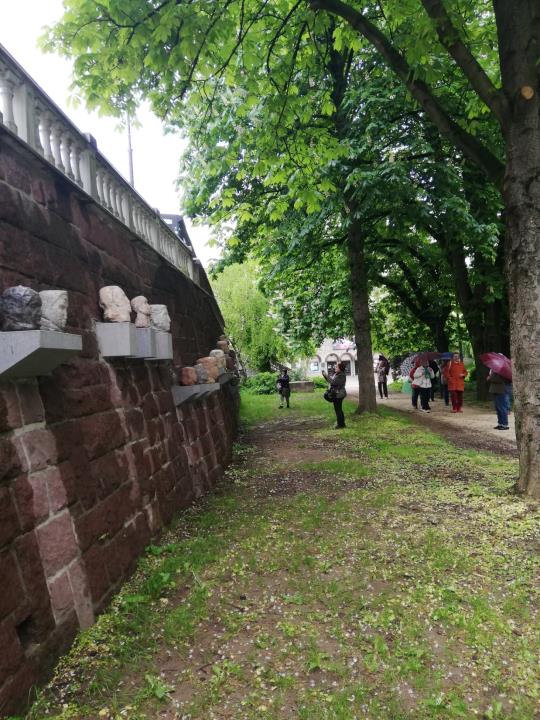 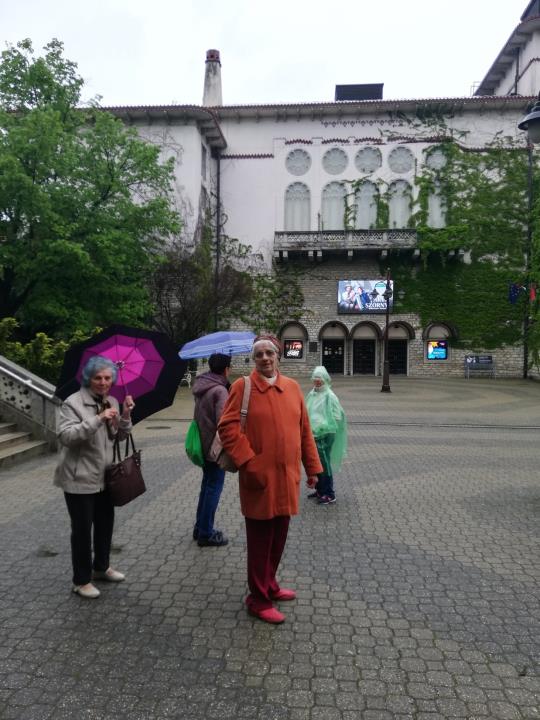 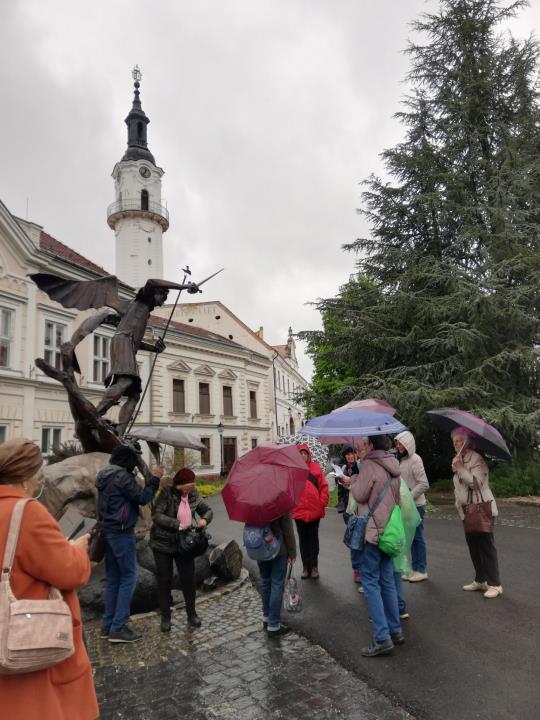 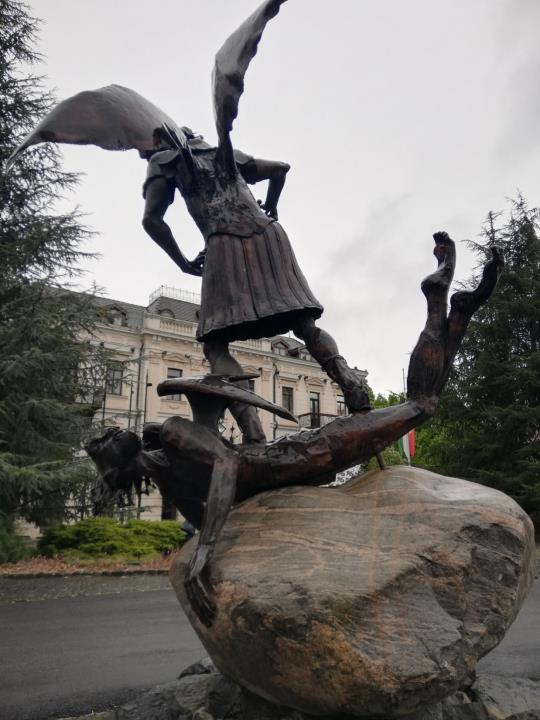 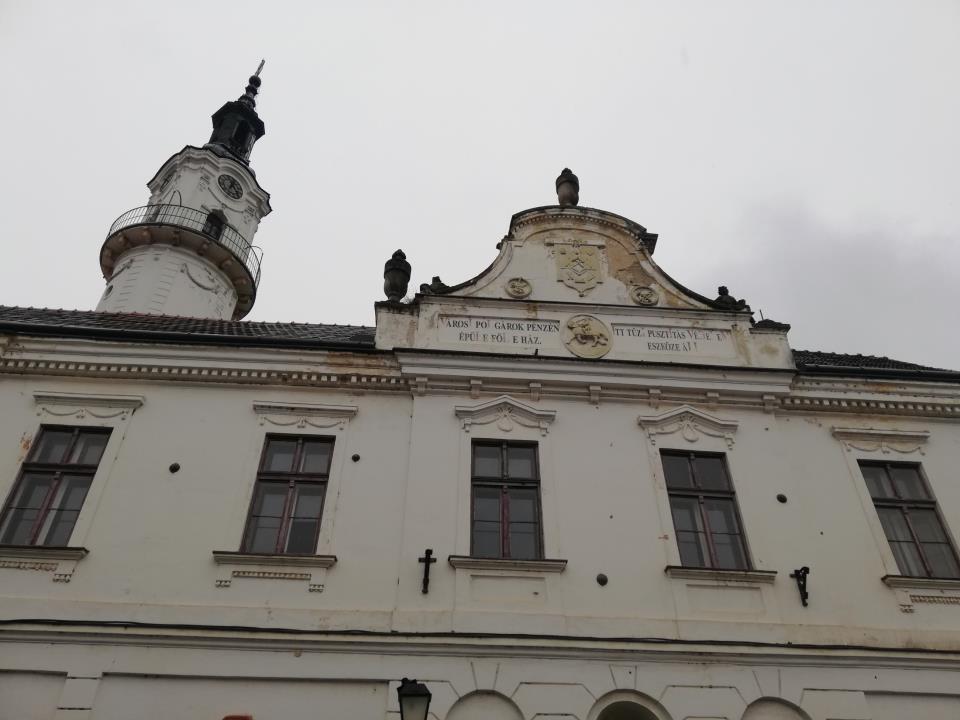 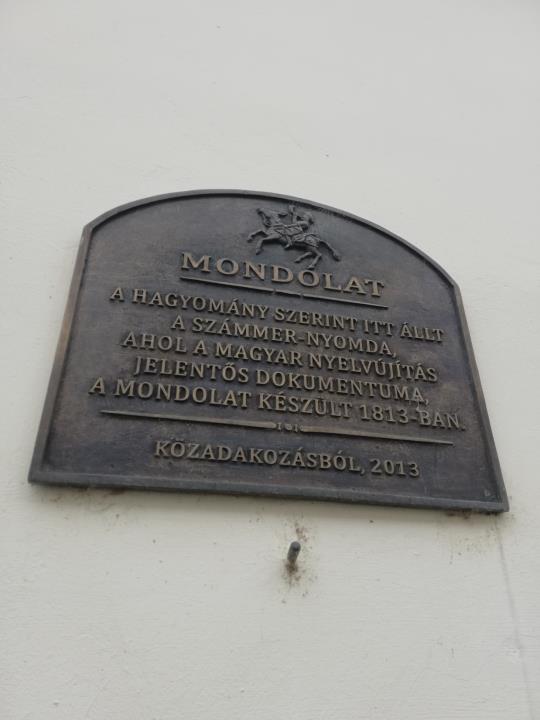 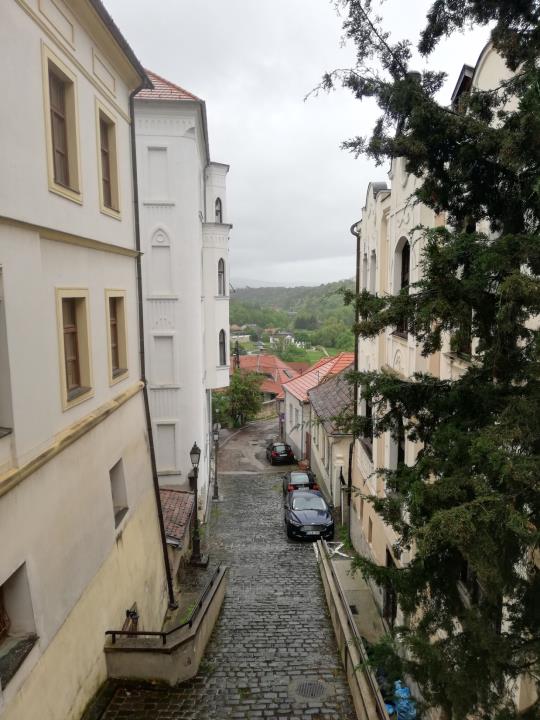 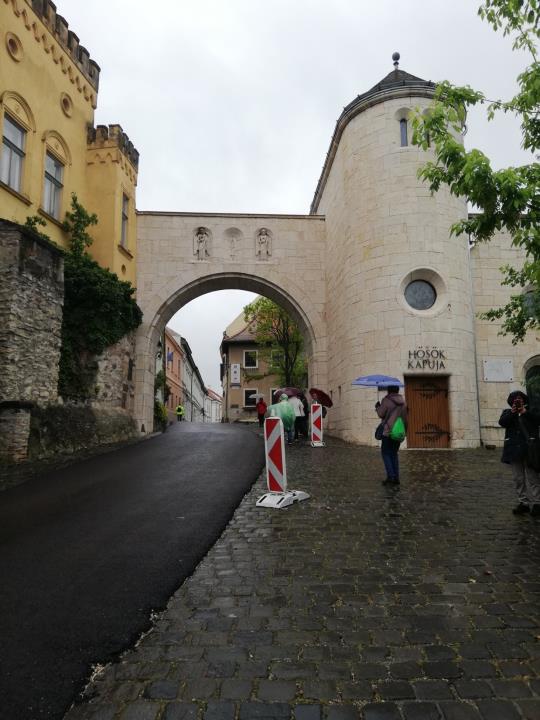 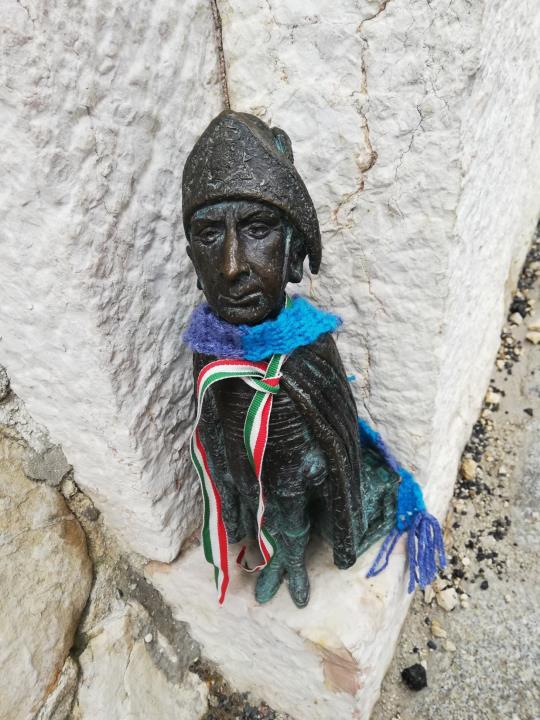 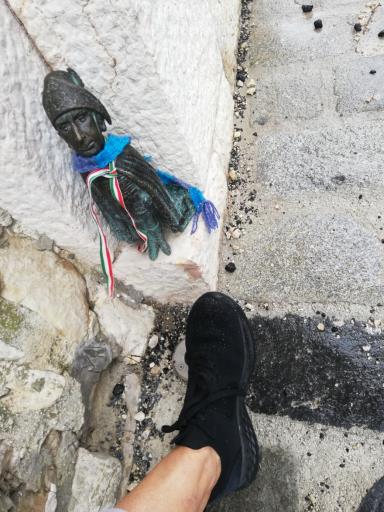 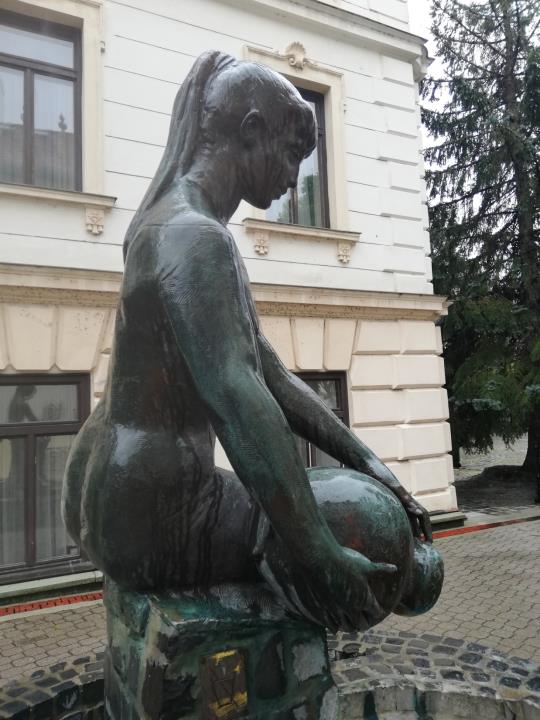 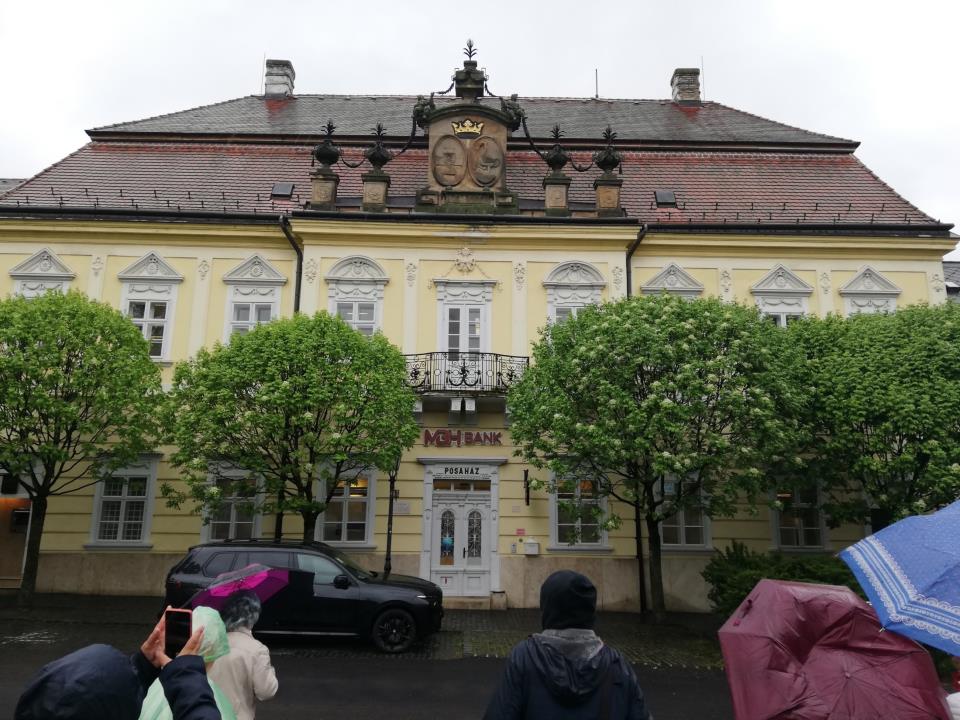 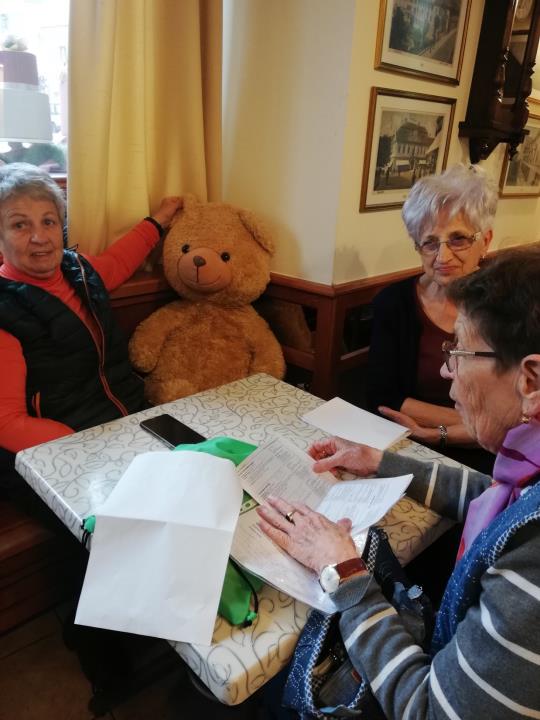 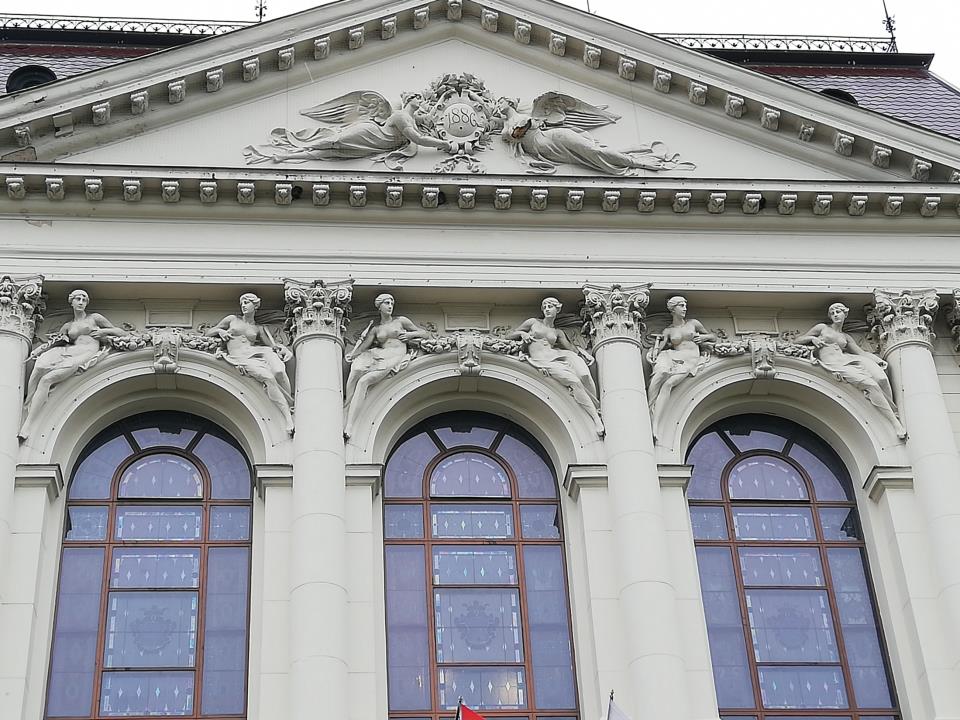 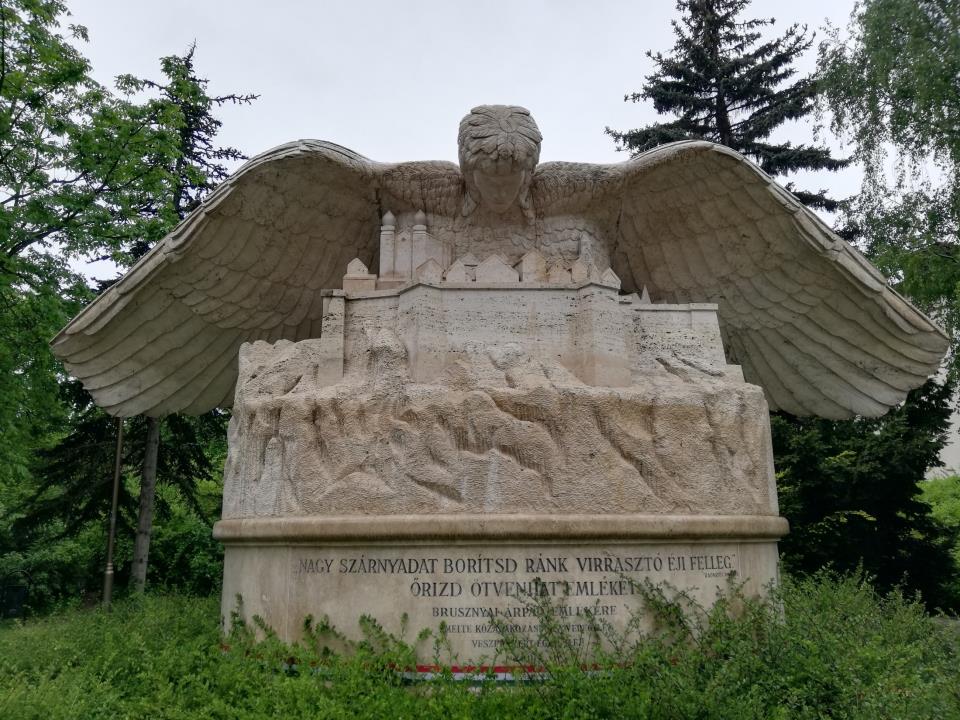 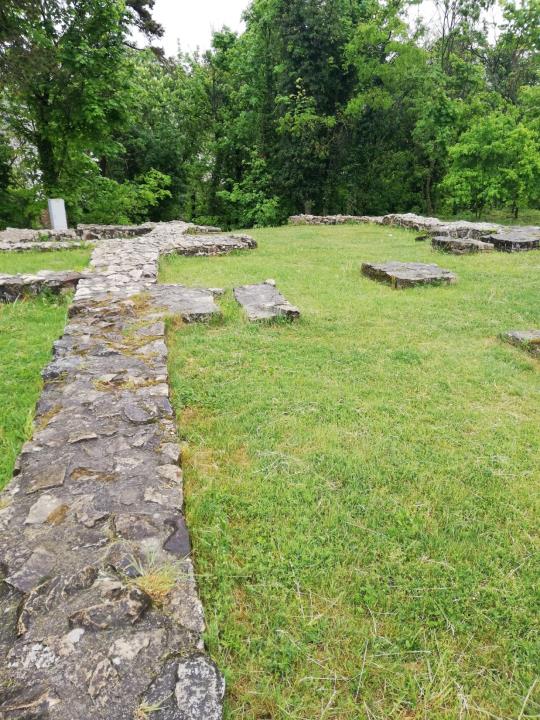 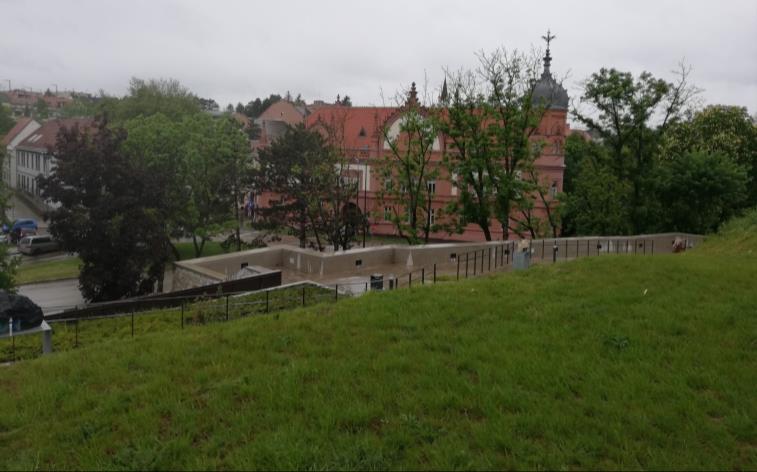 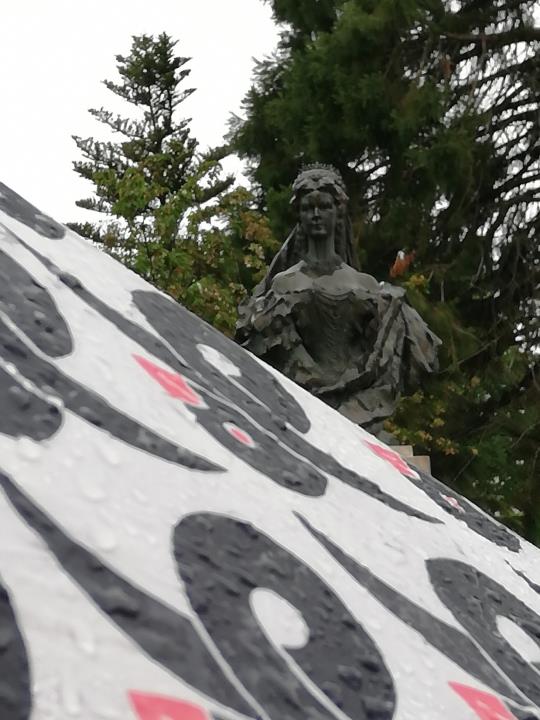 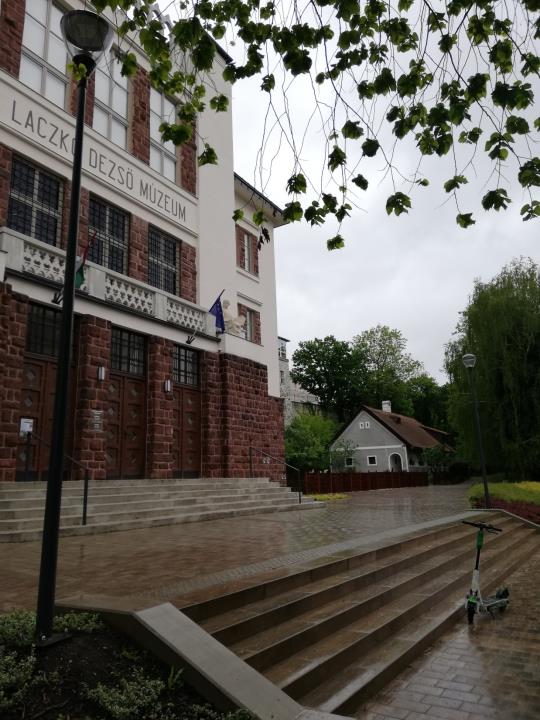 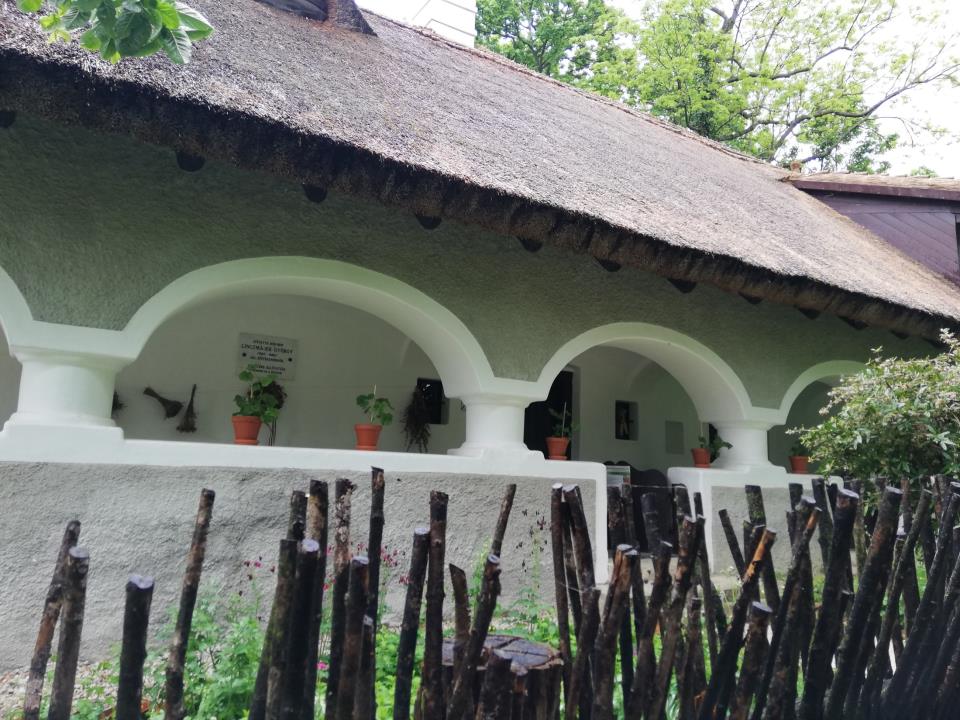 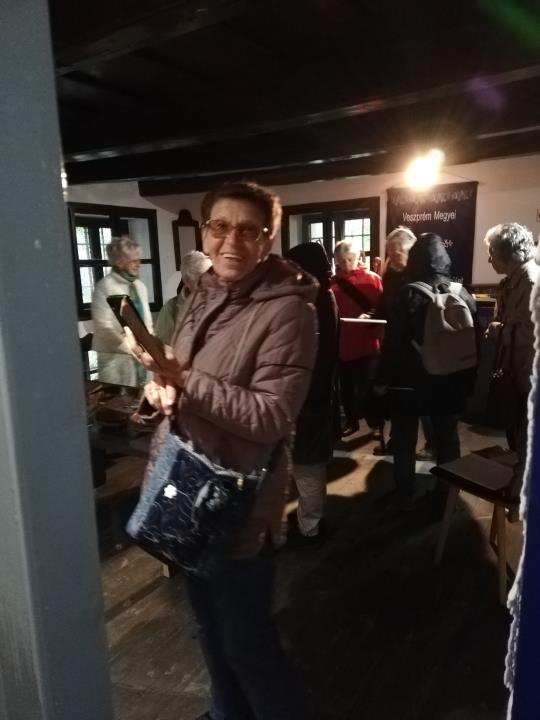 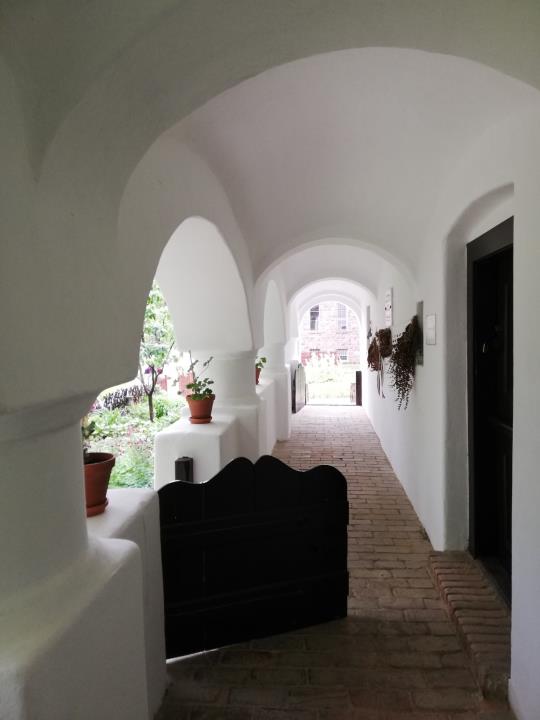 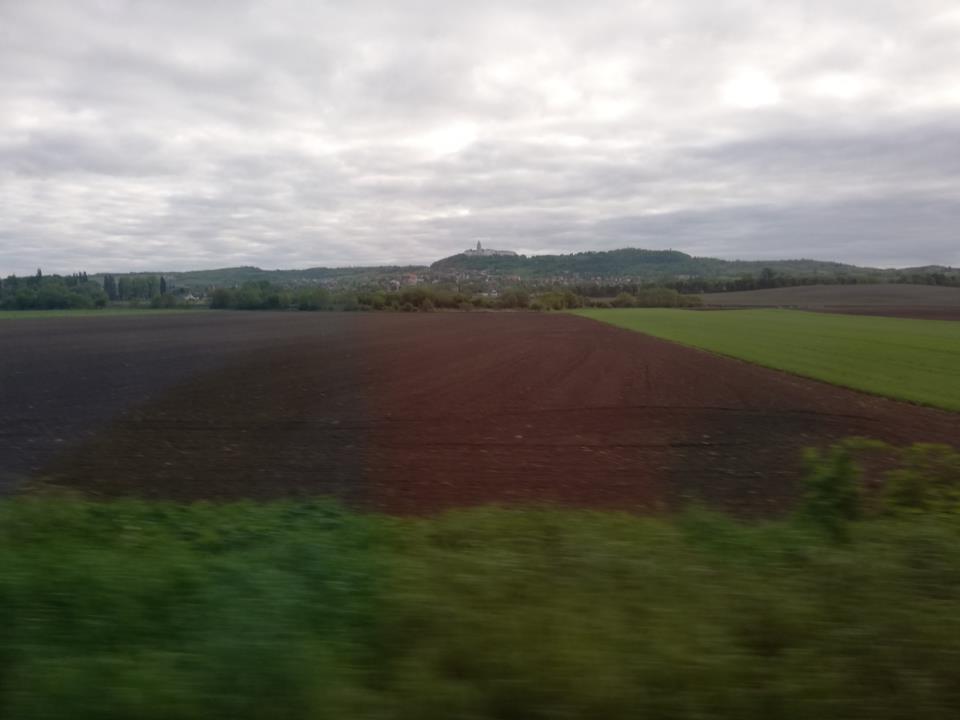 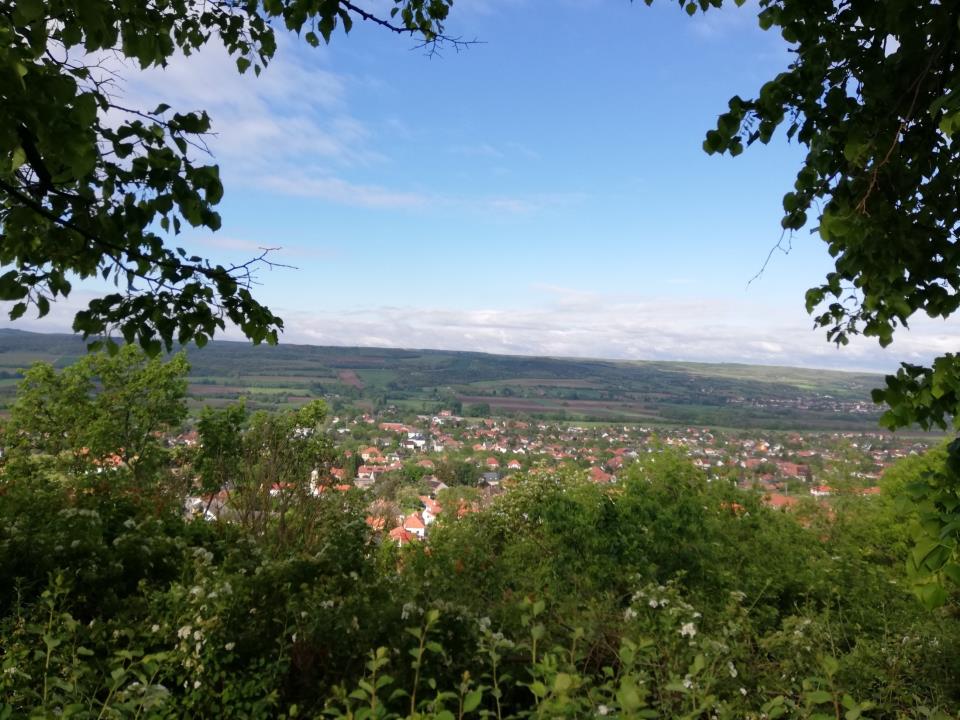 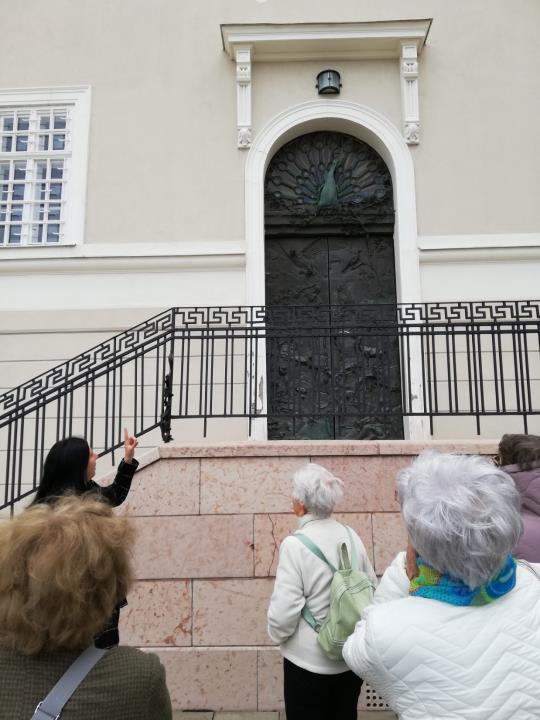 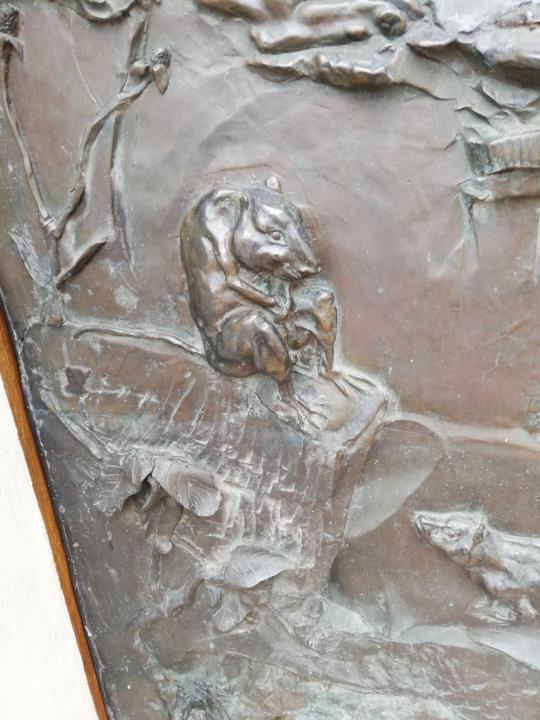 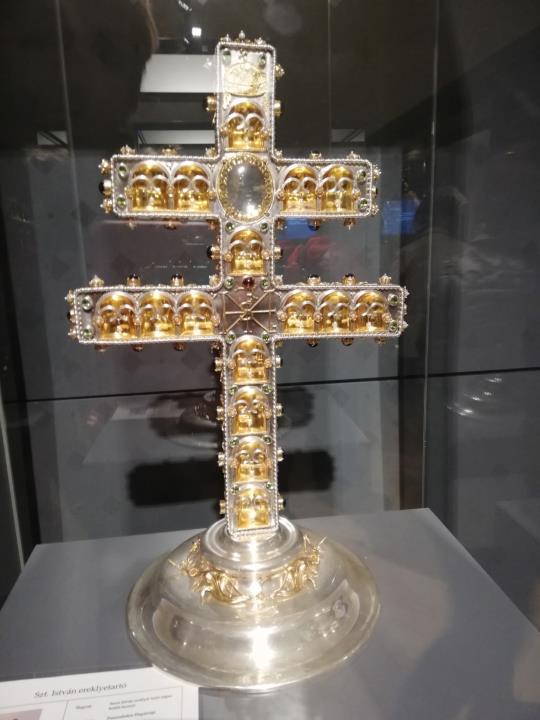 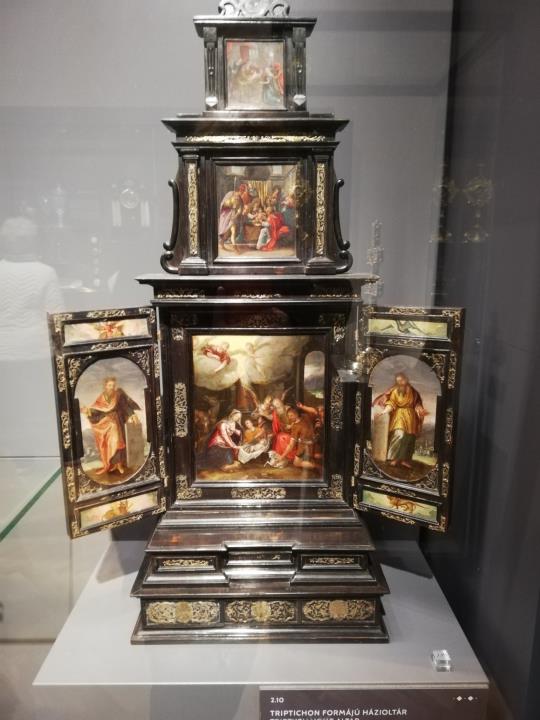 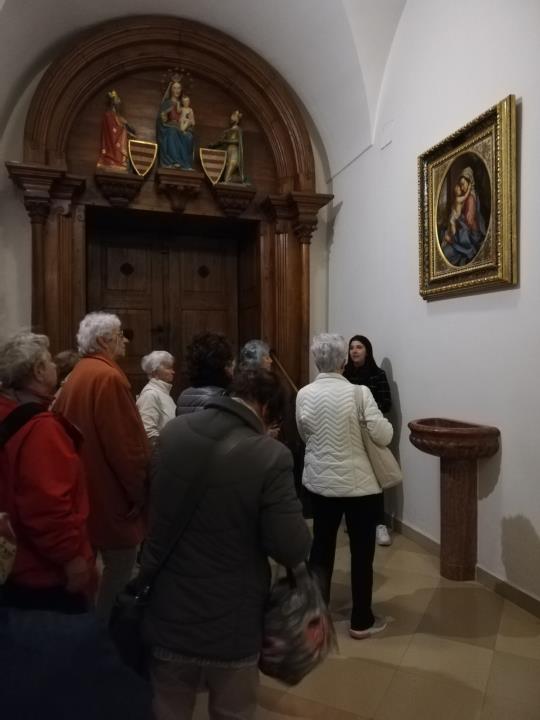 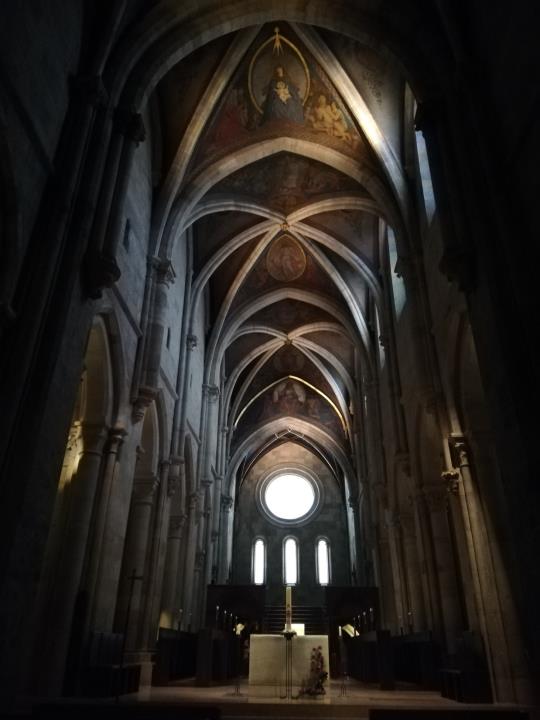 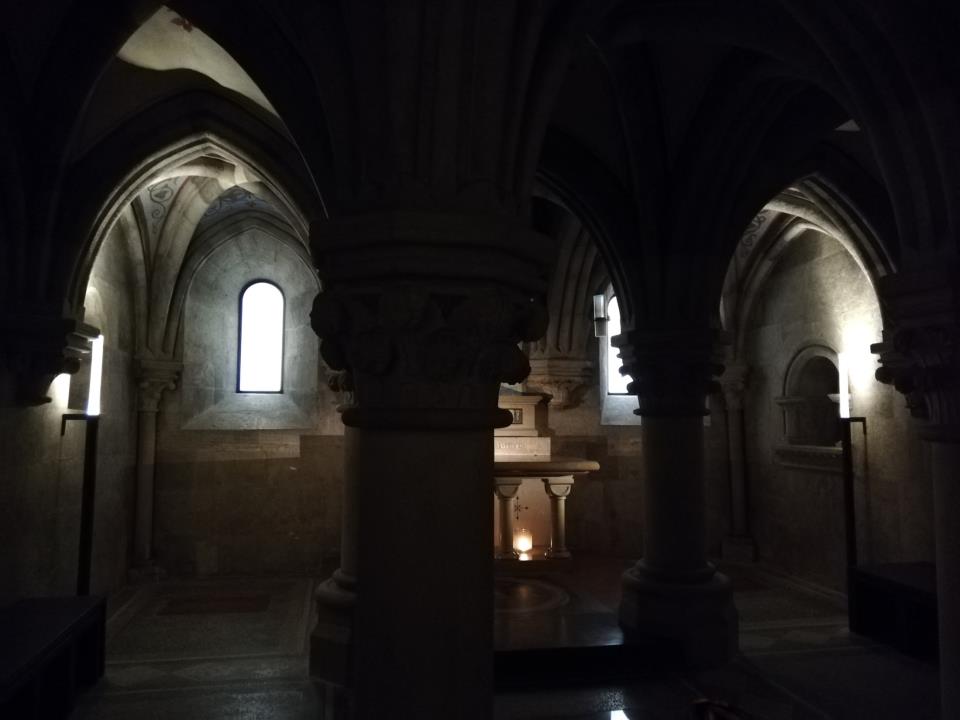 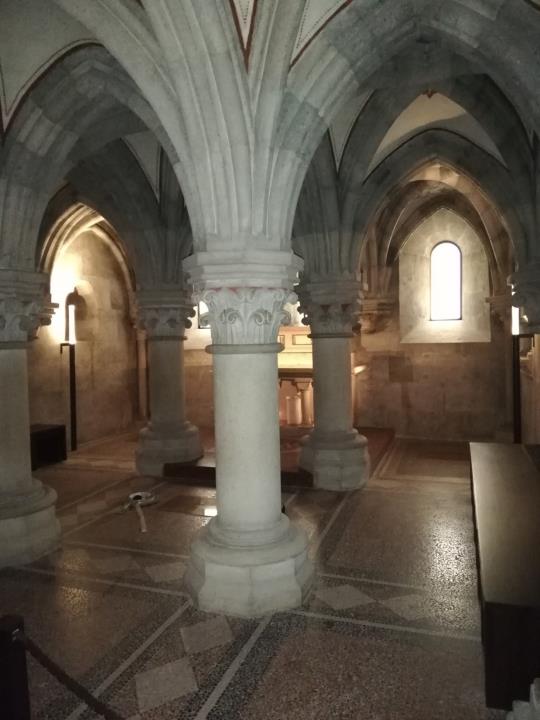 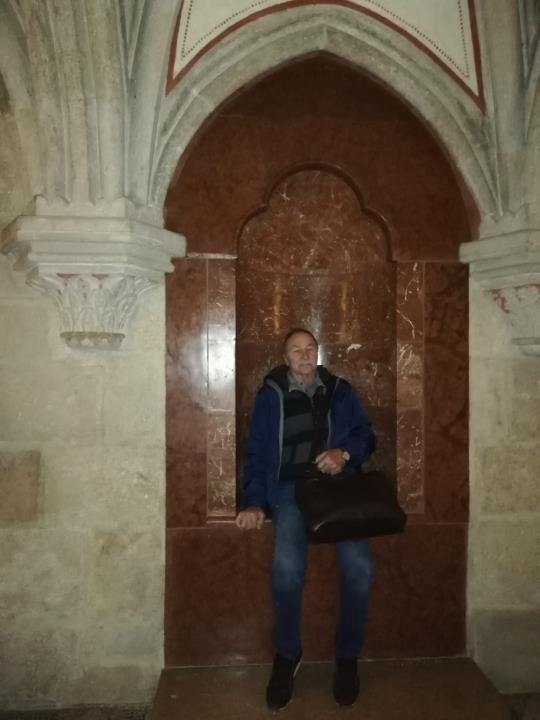 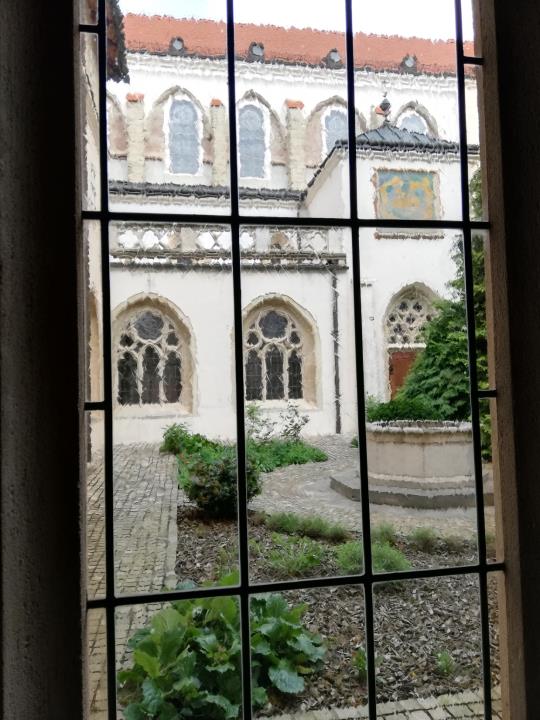 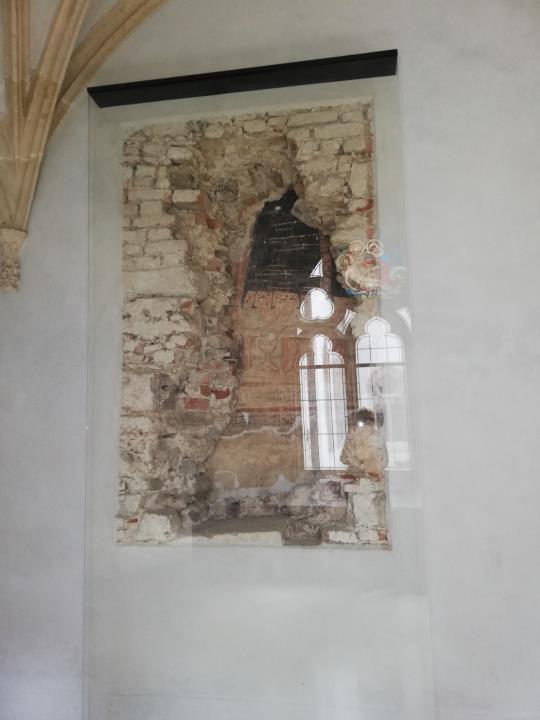 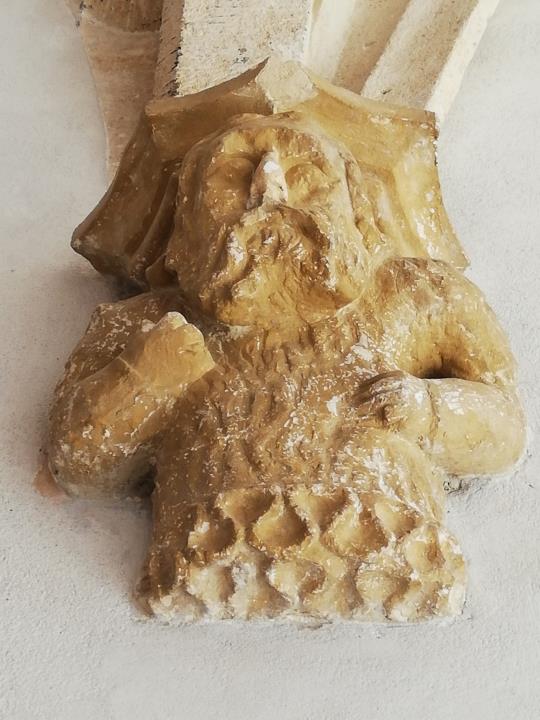 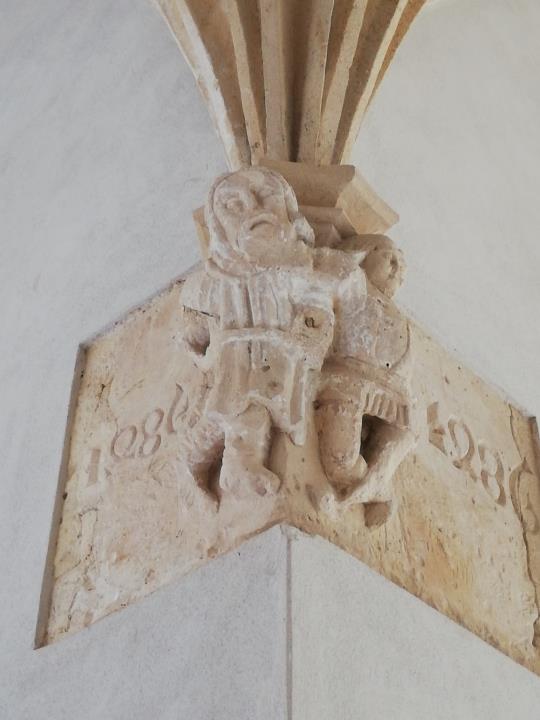 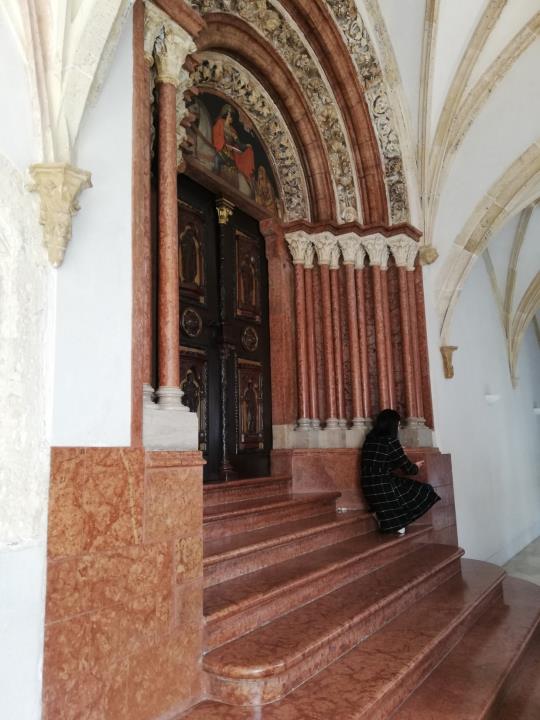 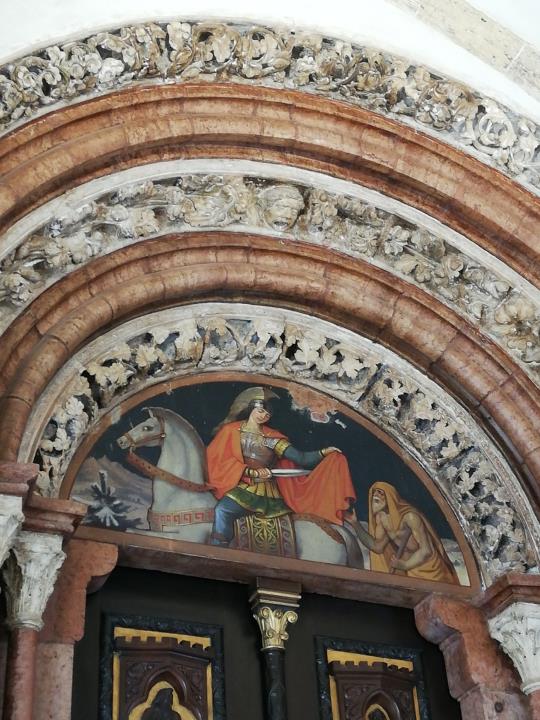 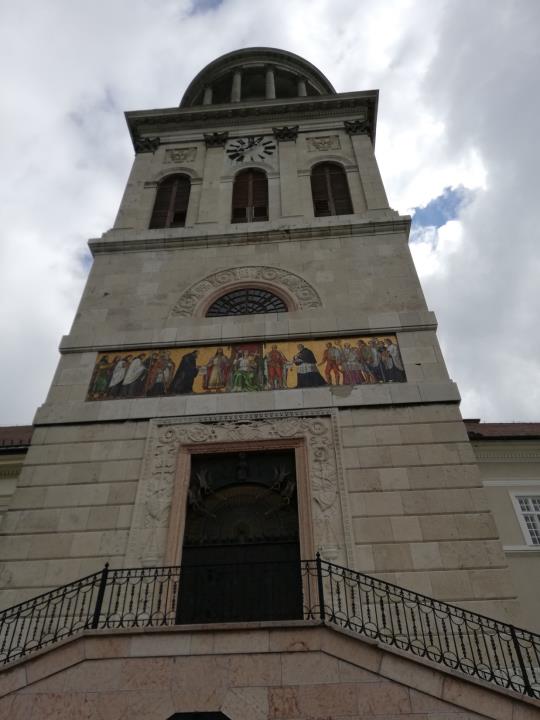 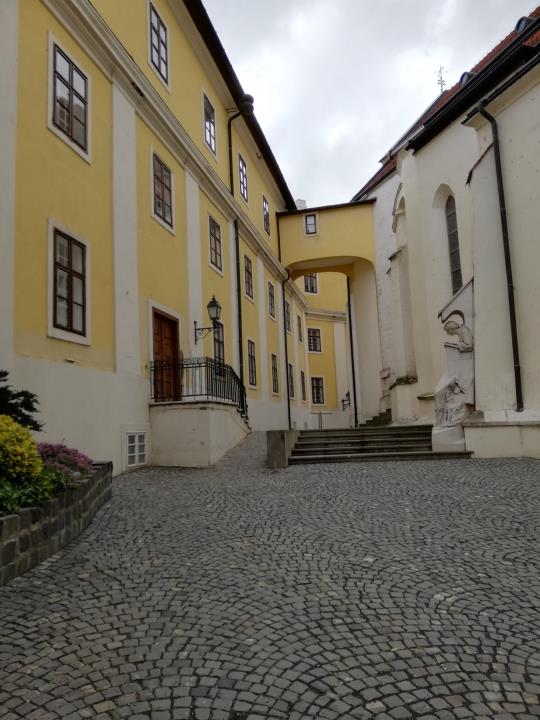 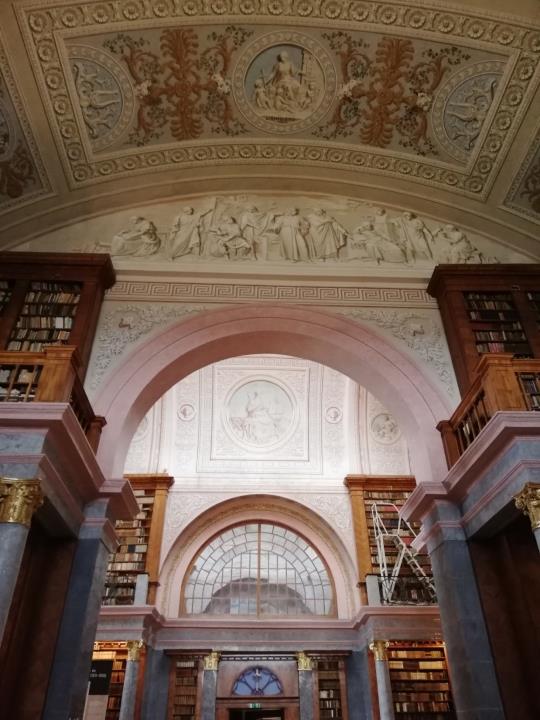 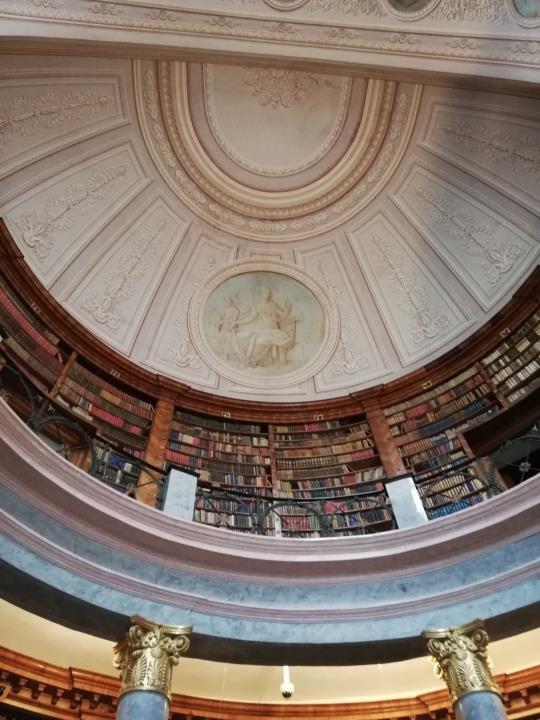 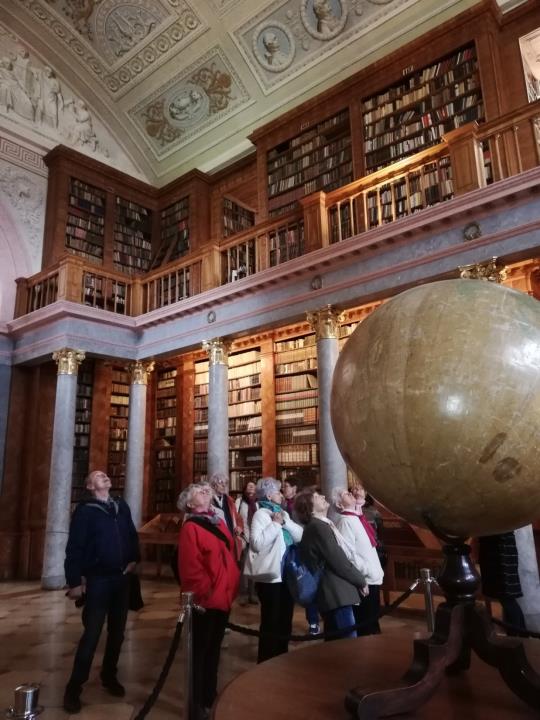 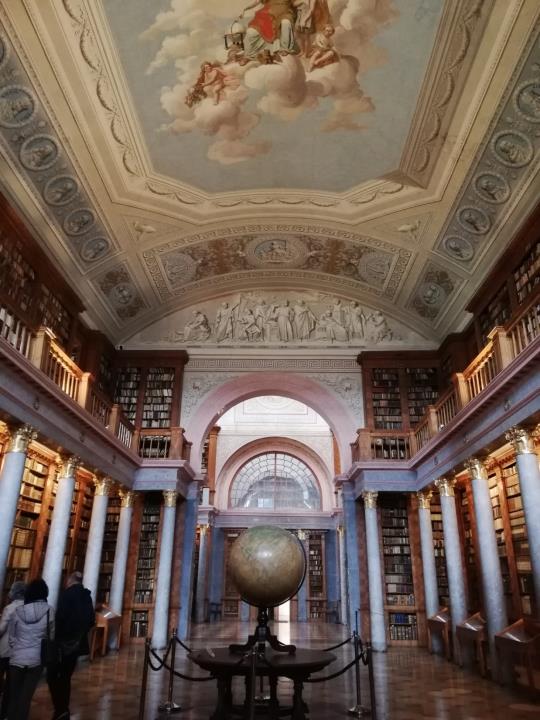 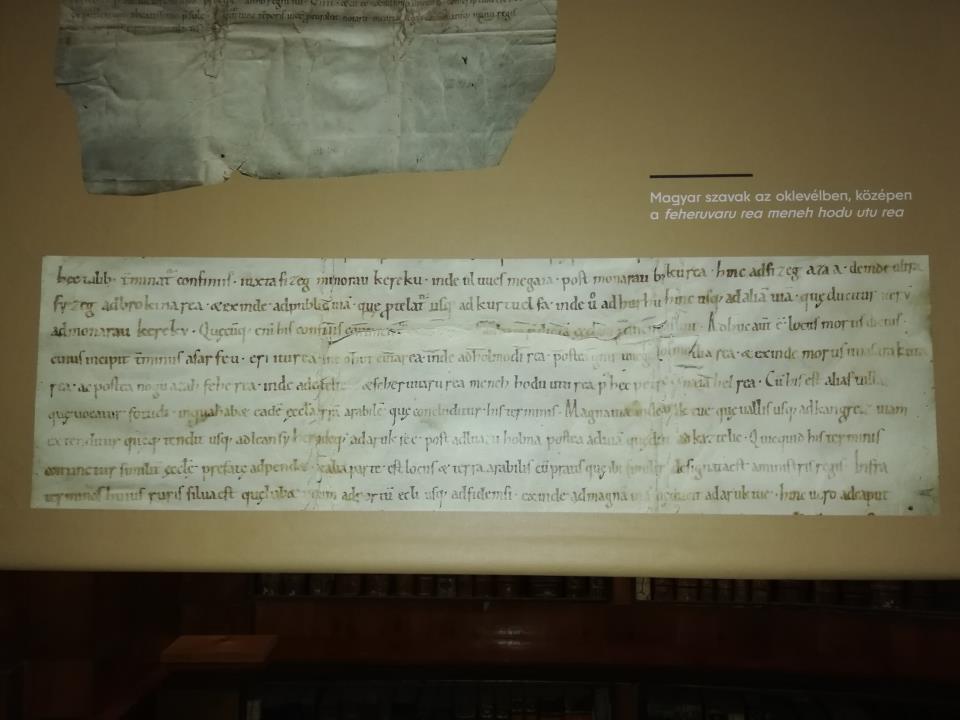 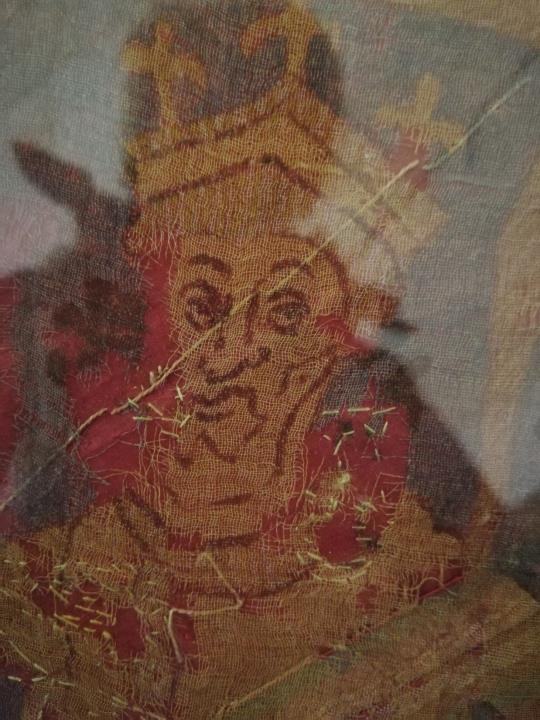 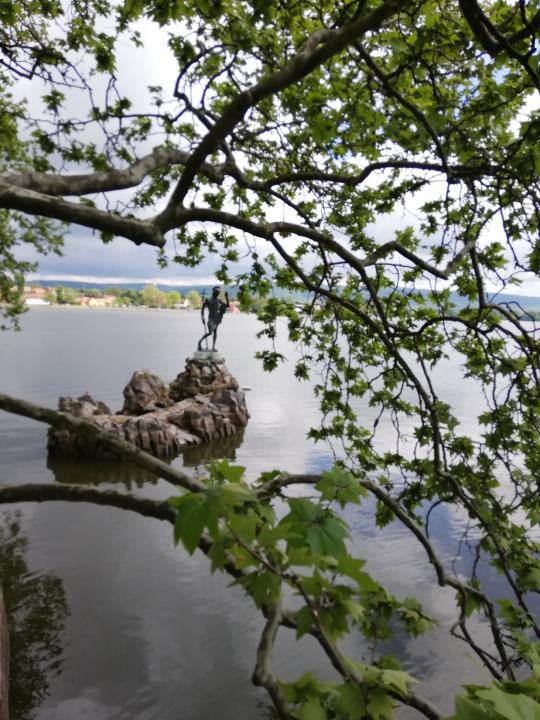 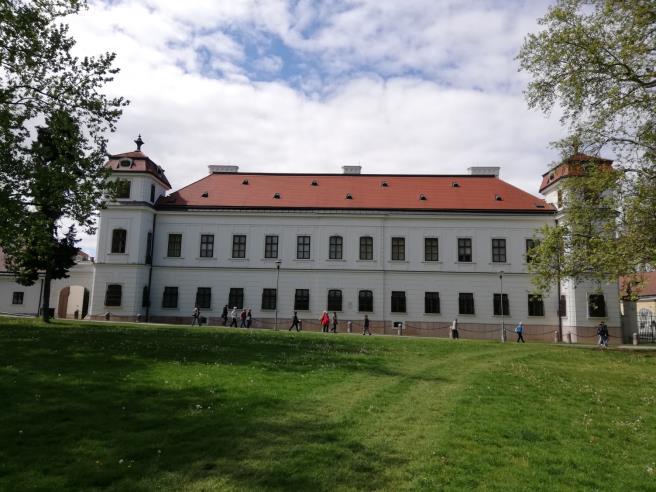 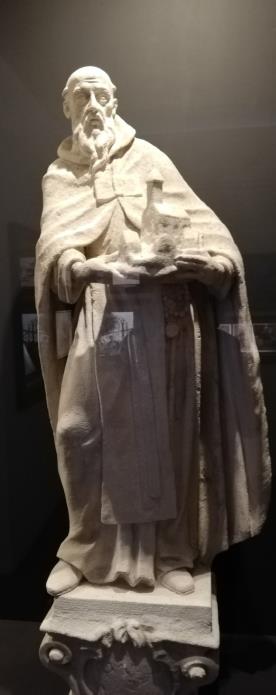 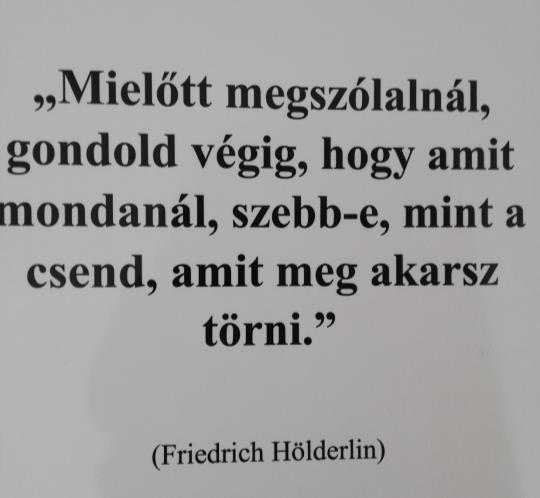 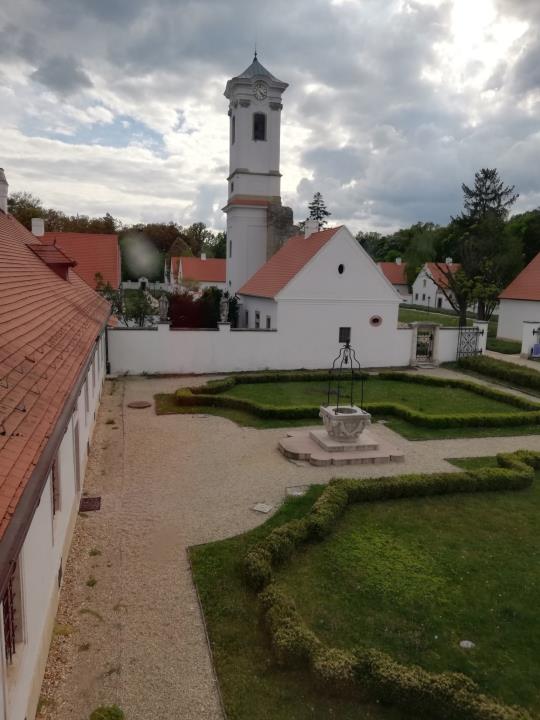 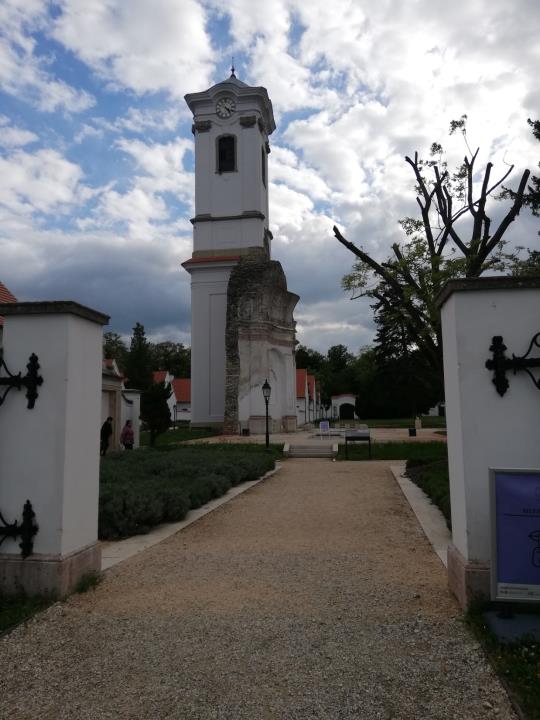 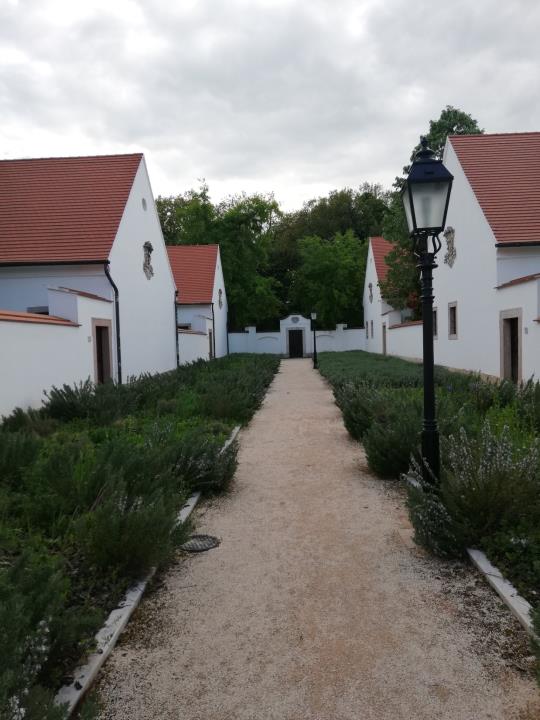 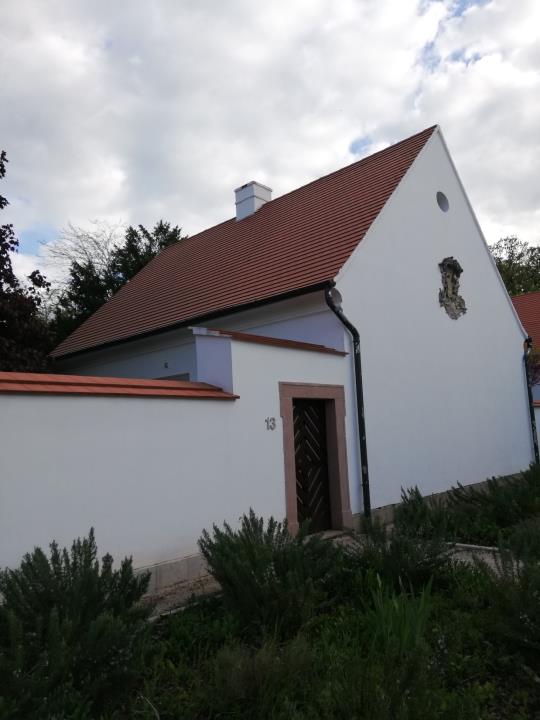 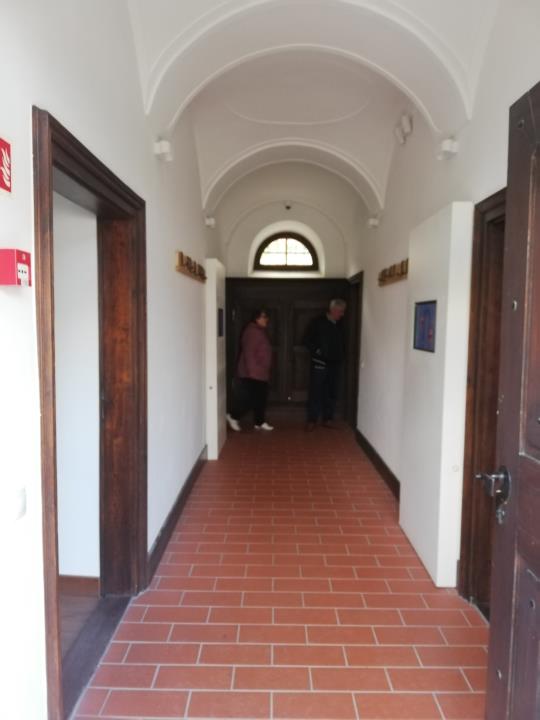 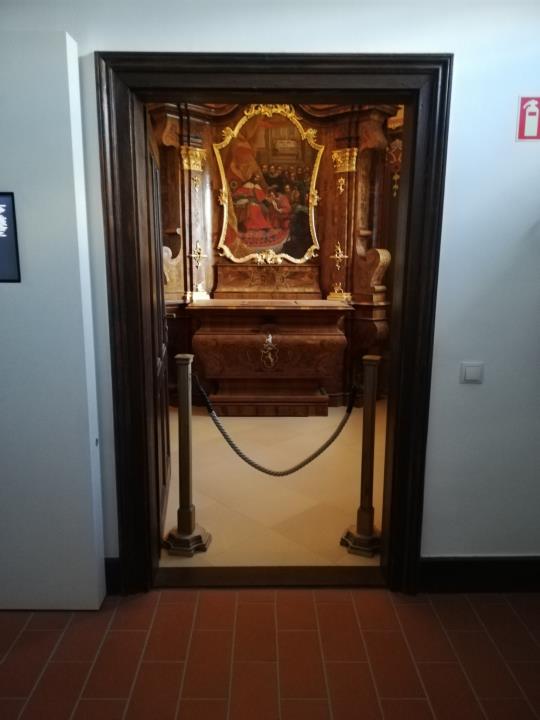 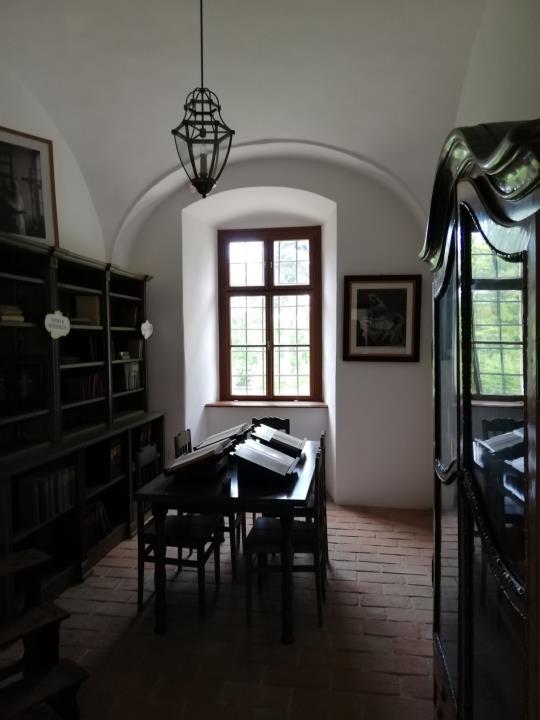 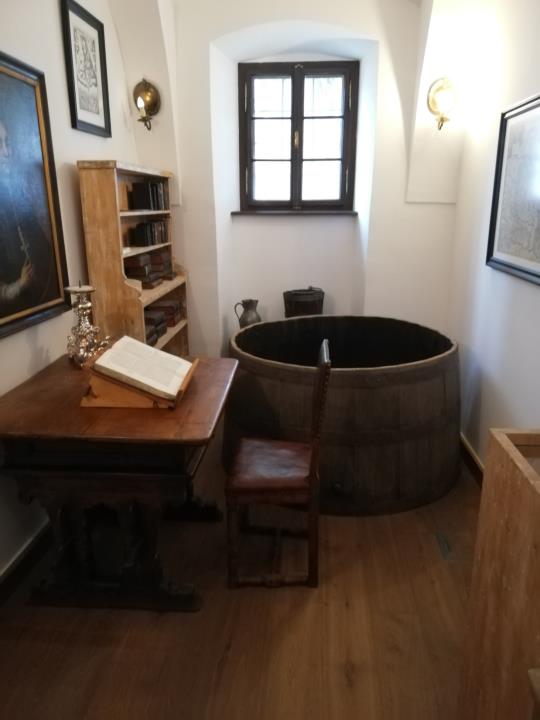 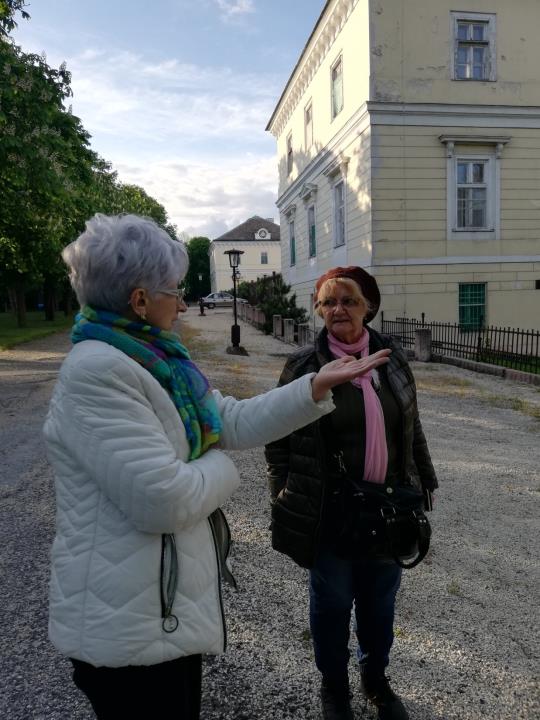 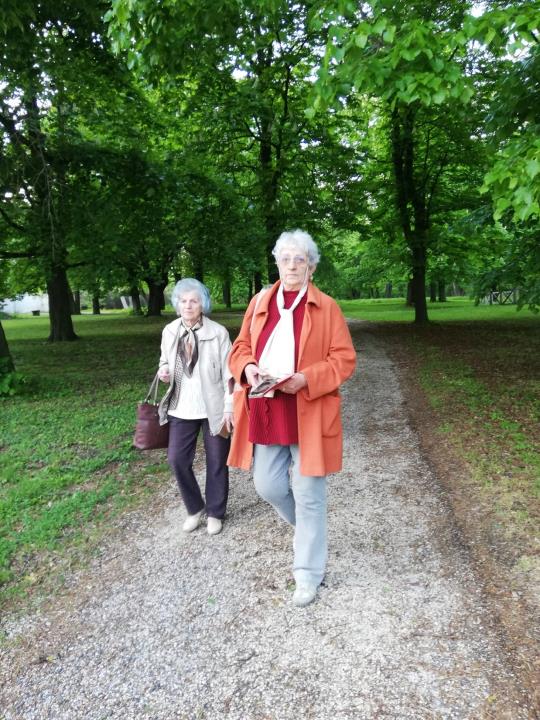 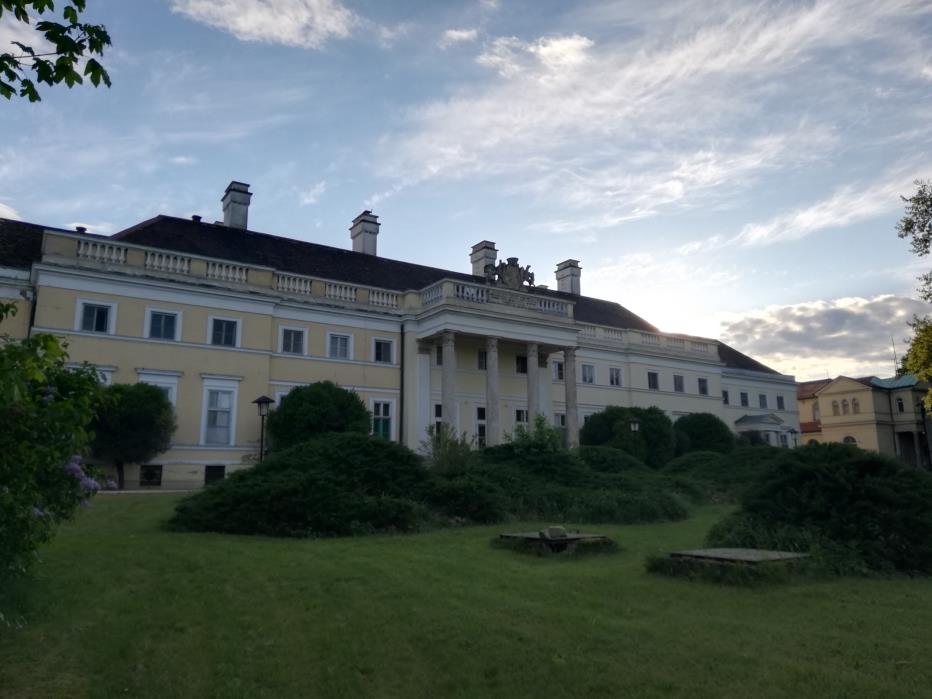 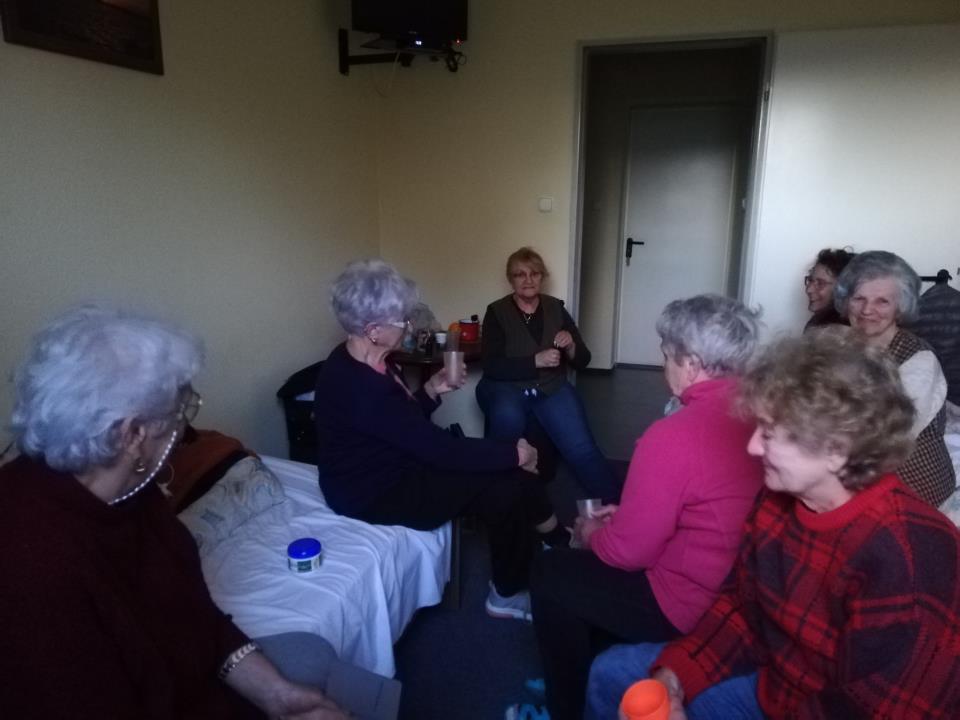 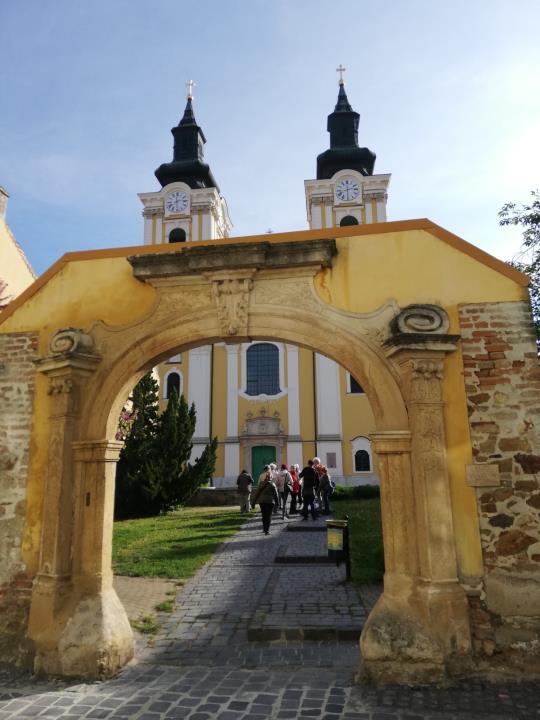 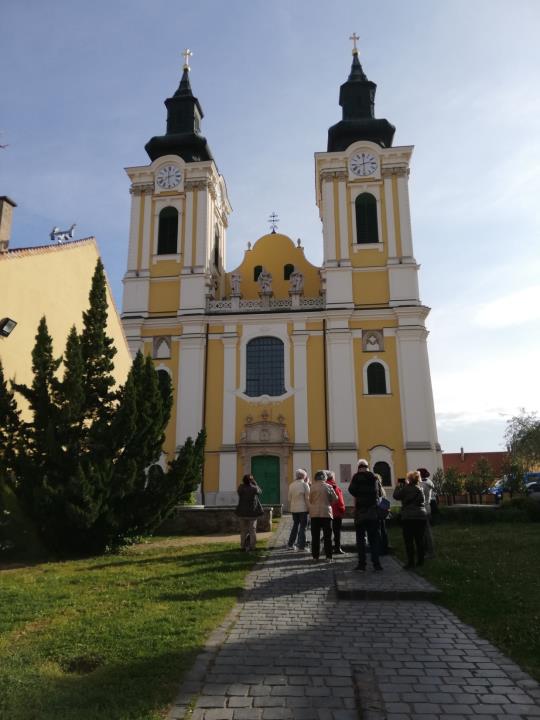 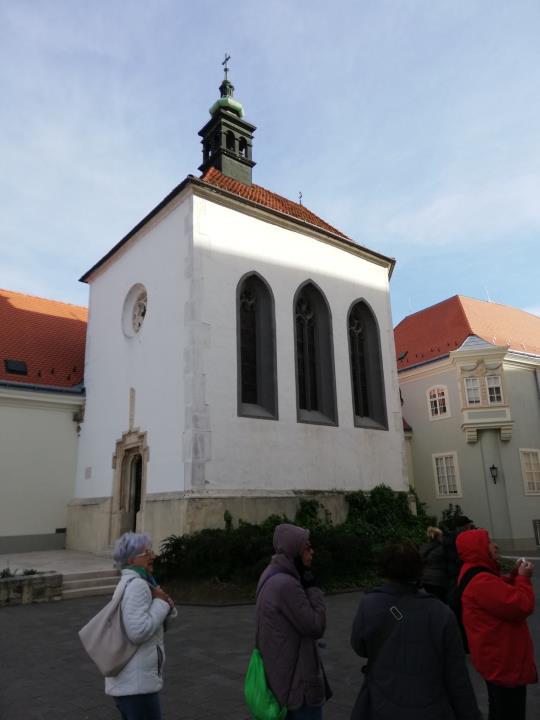 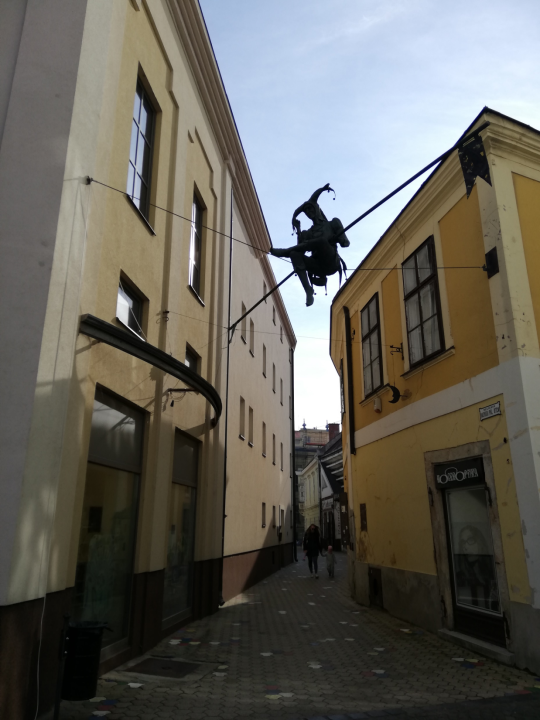 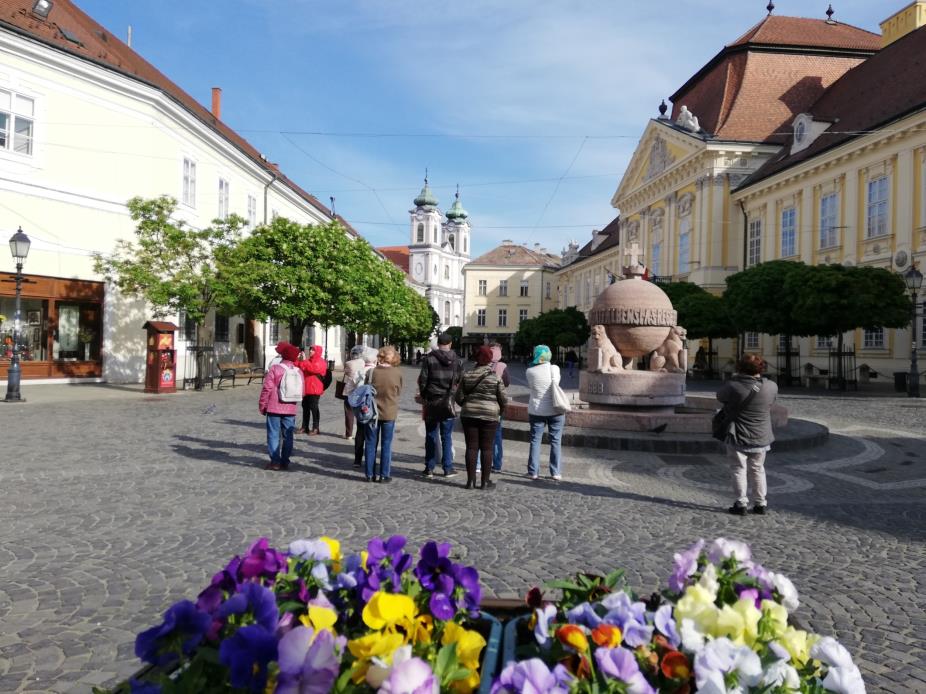 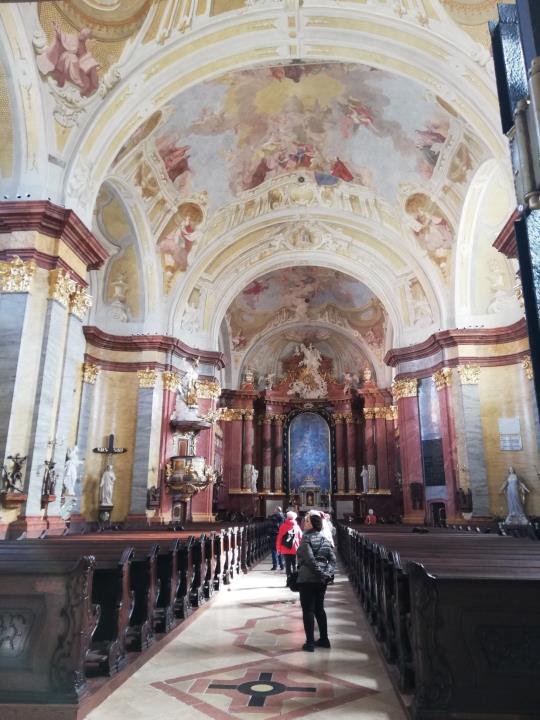 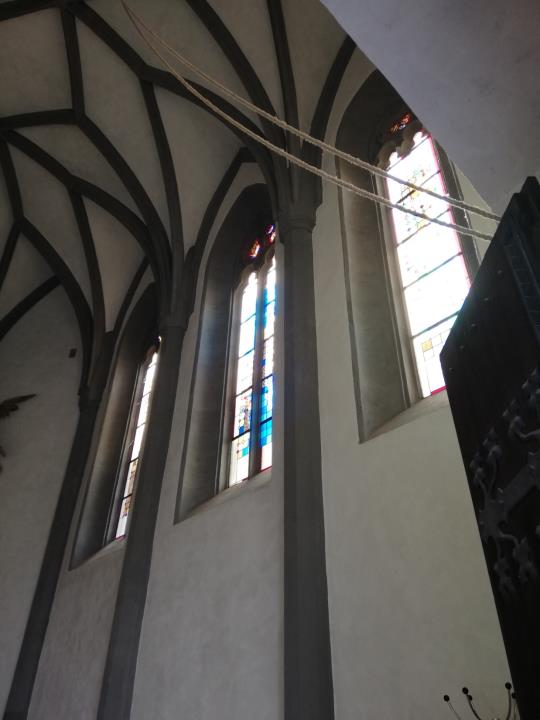 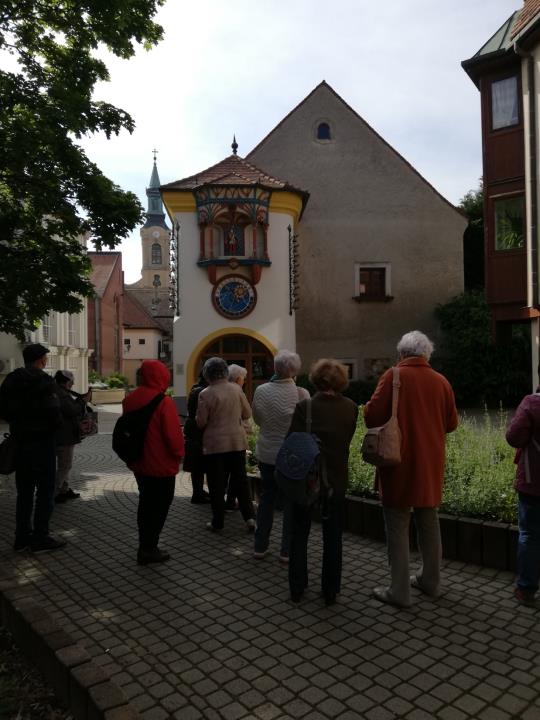 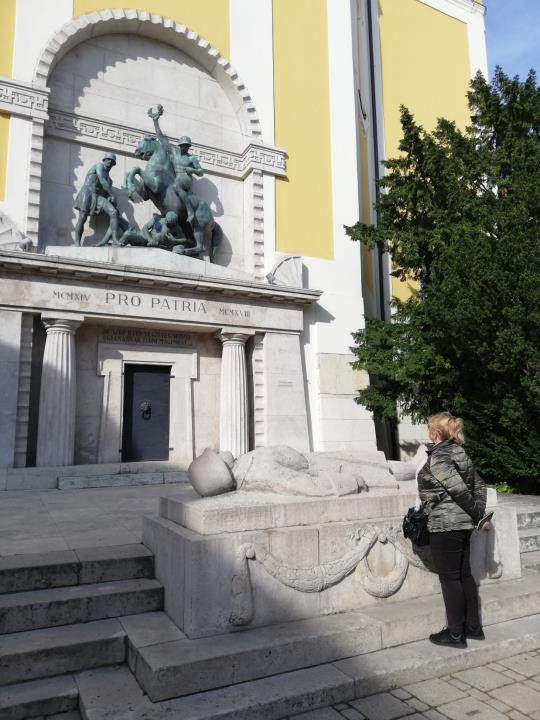 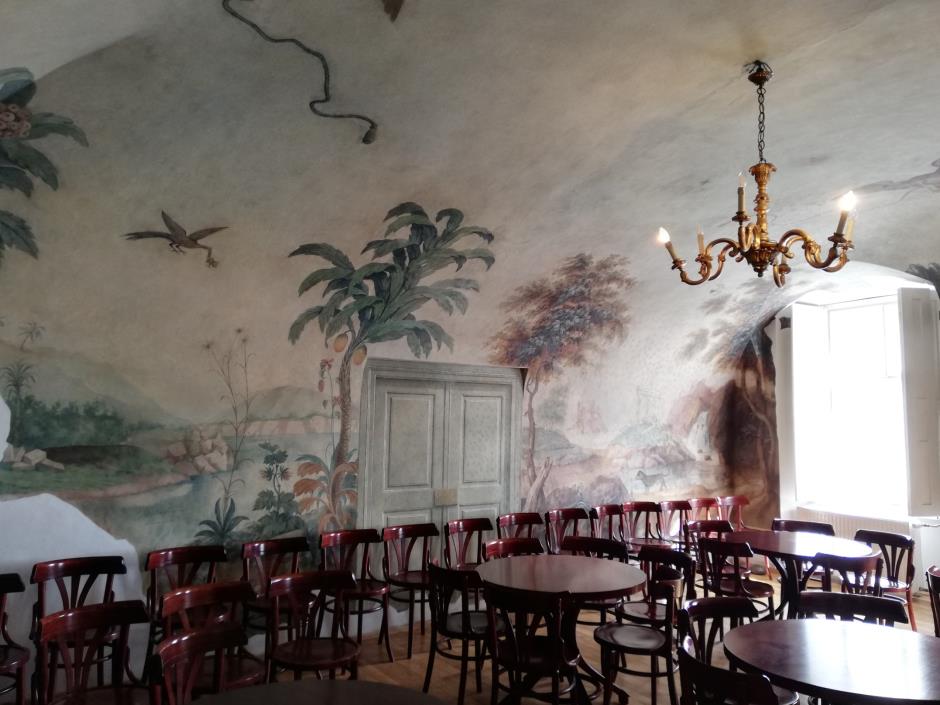 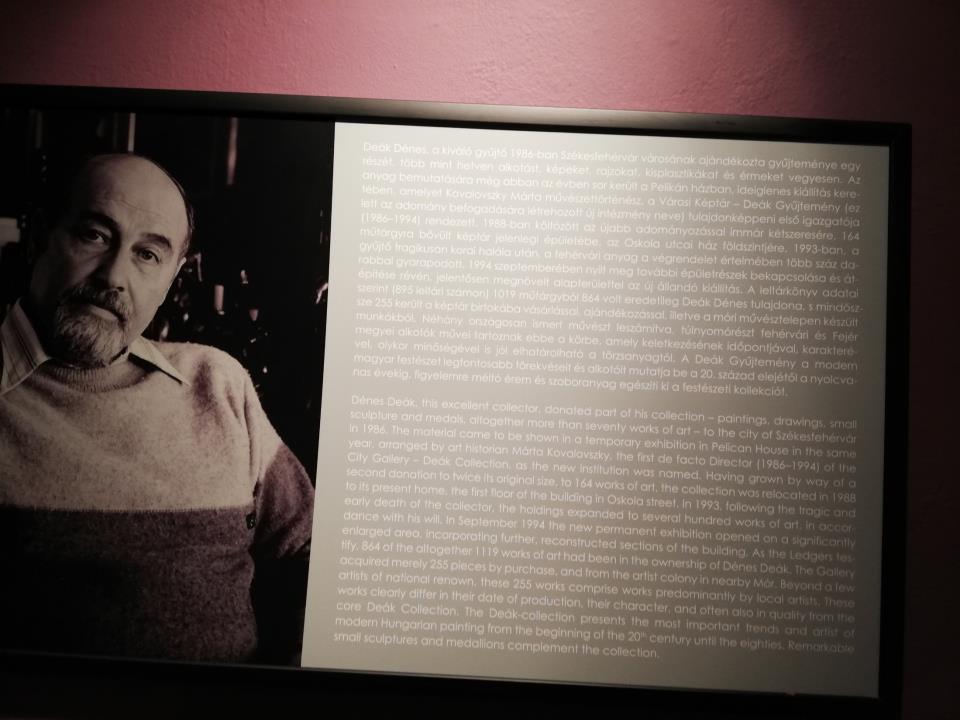 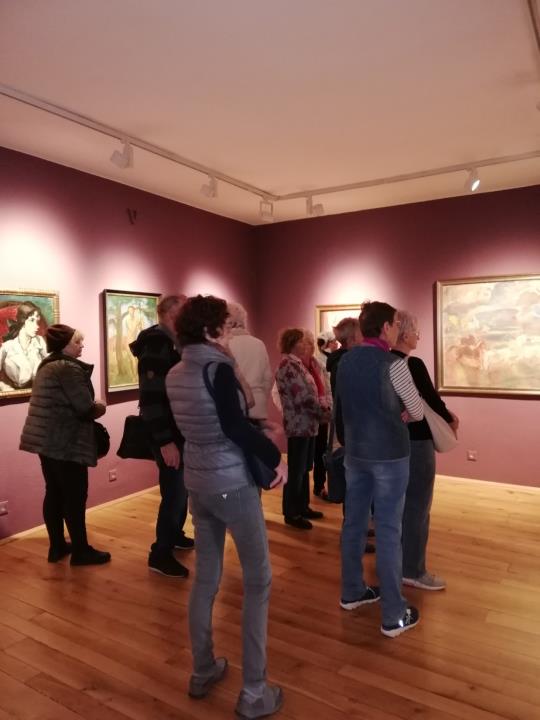 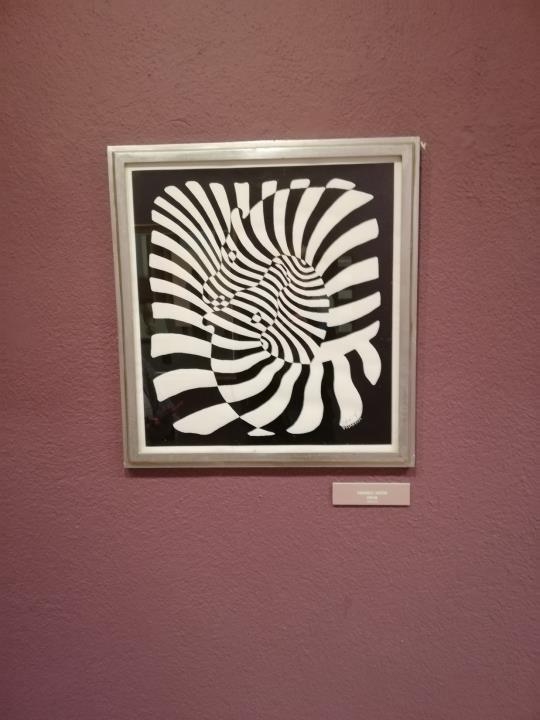 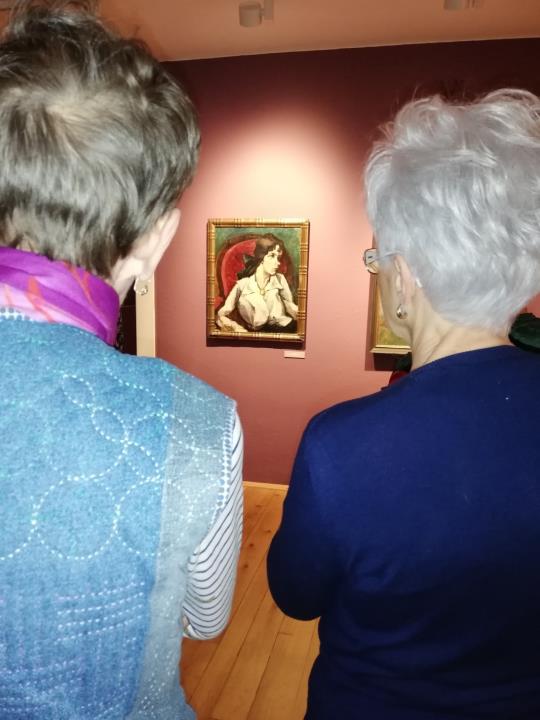 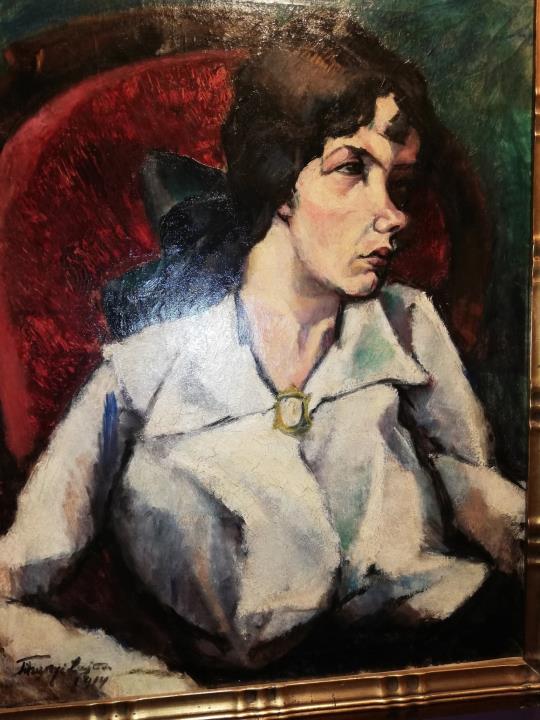 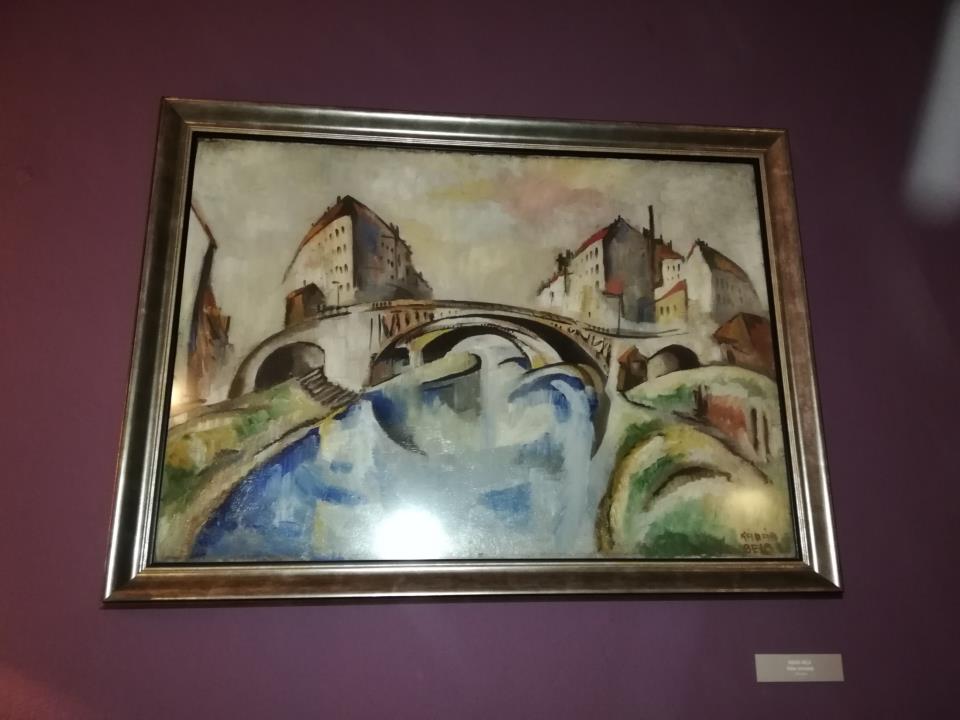 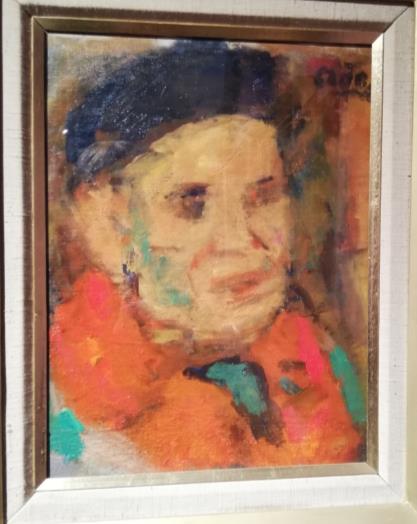 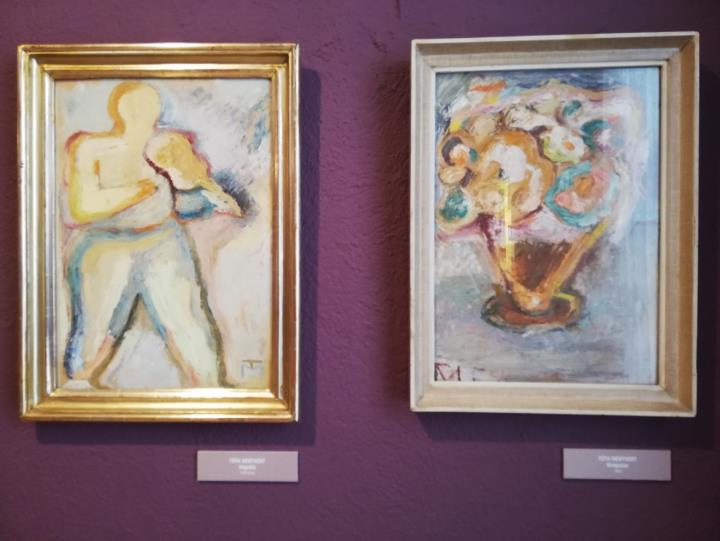 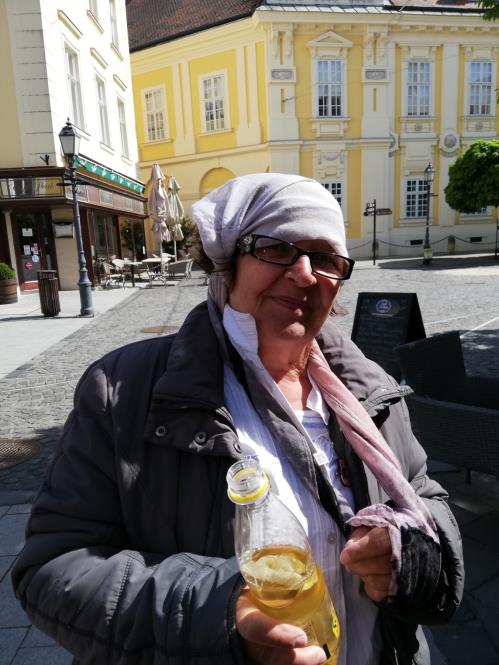 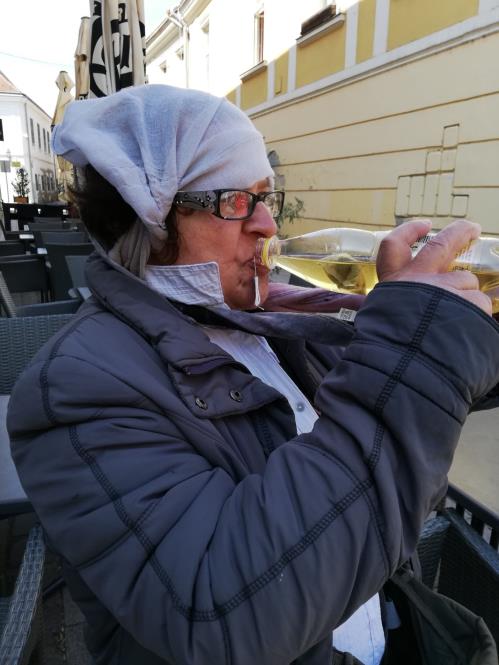 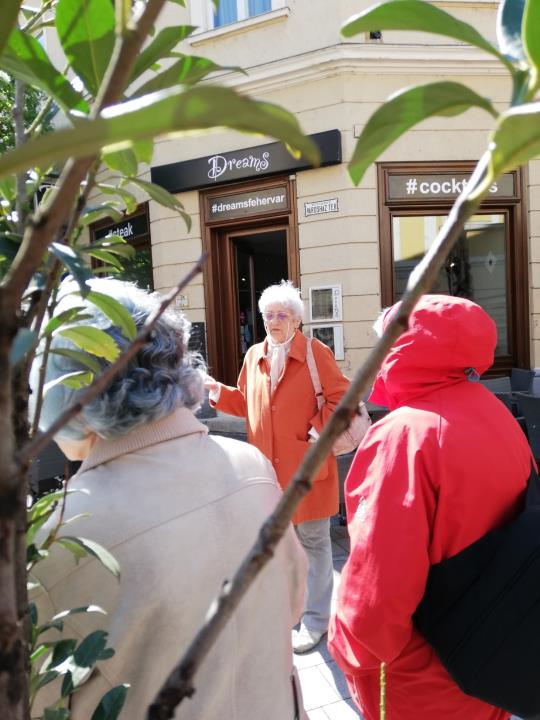 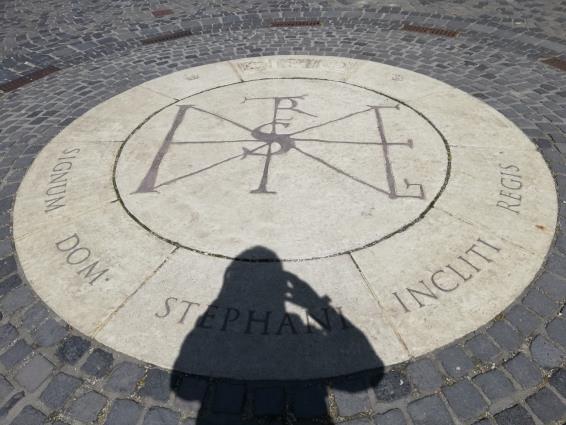